The Mad Hedge Fund Trader“The Fed Wins”
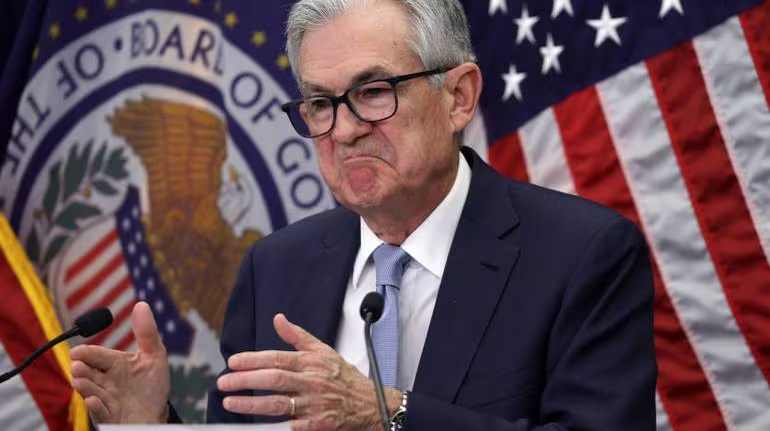 With John ThomasSilicon Valley, CA December 13, 2023www.madhedgefundtrader.com
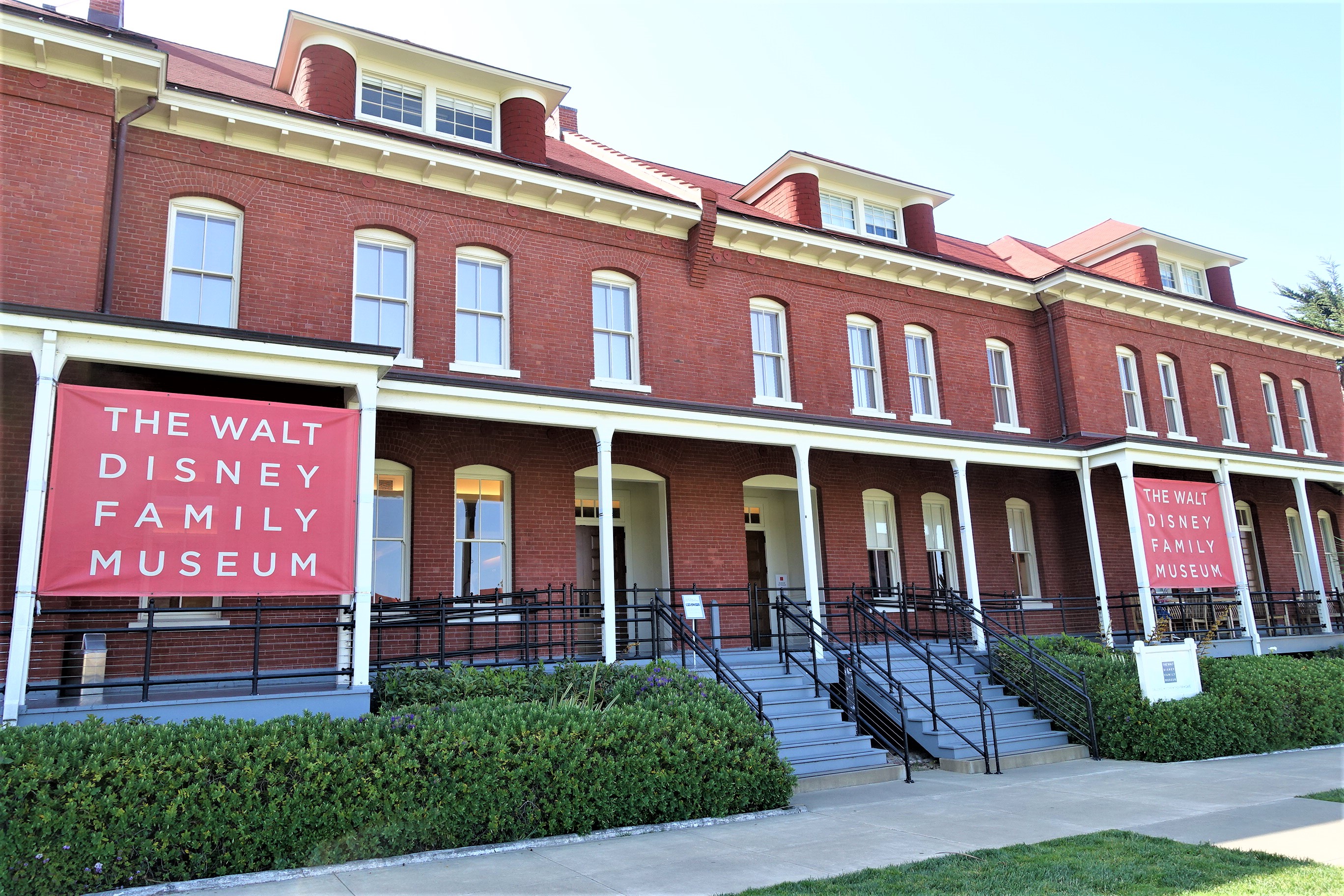 Trade Alert PerformanceBeating 2022 – Best in 15 years60 out of 66 trade alerts profitable – No losers since August 4
*January   +22.35% Final        *July  +0.44% Final*February   +3.41% Final            *August -4.70% Final*March     +20.85% Final          *September +00% Final*April       +15.13% Final          *October -5.37% MTD*May        +0.30%%   Final        *November +15.37 Final*June        +3.01%  Final         *December -2.85% Final*2023 Year to Date +78.86%, versus +21.05% for the S&P 500 and+676.05% since inception*Versus 84.63% for all of 2022*Average annualized return of +52.00% for 15 years
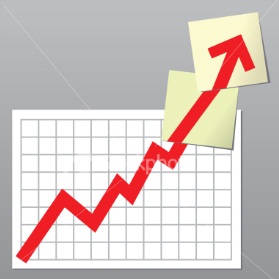 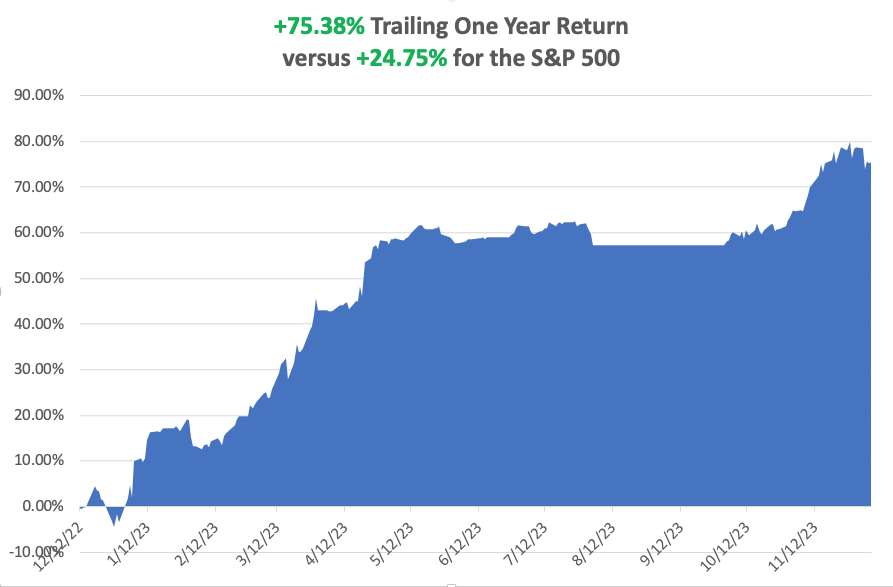 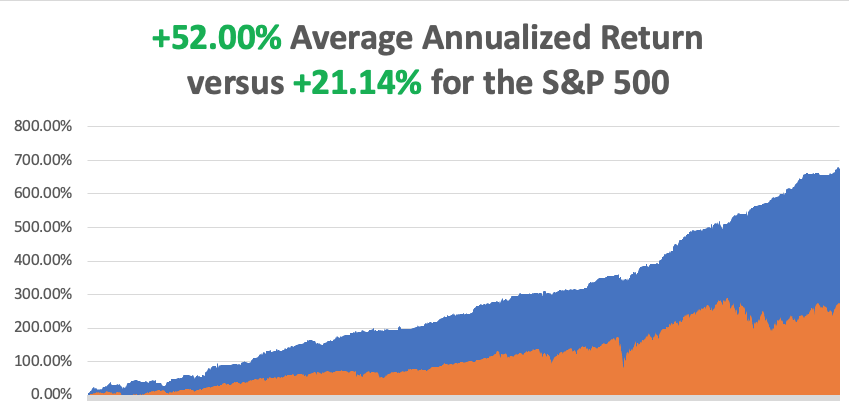 Portfolio Review – Big Tech Bet90% Long, 10% Short, 0% cash
POSITIONS
Expiration Value+79.34%
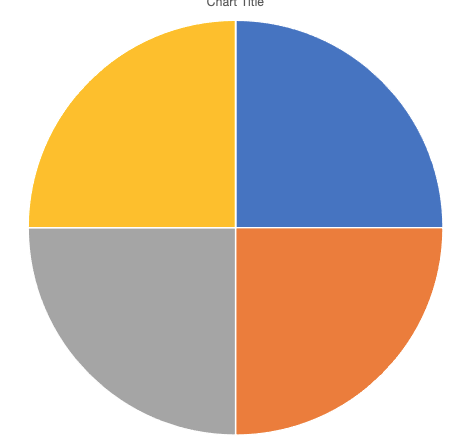 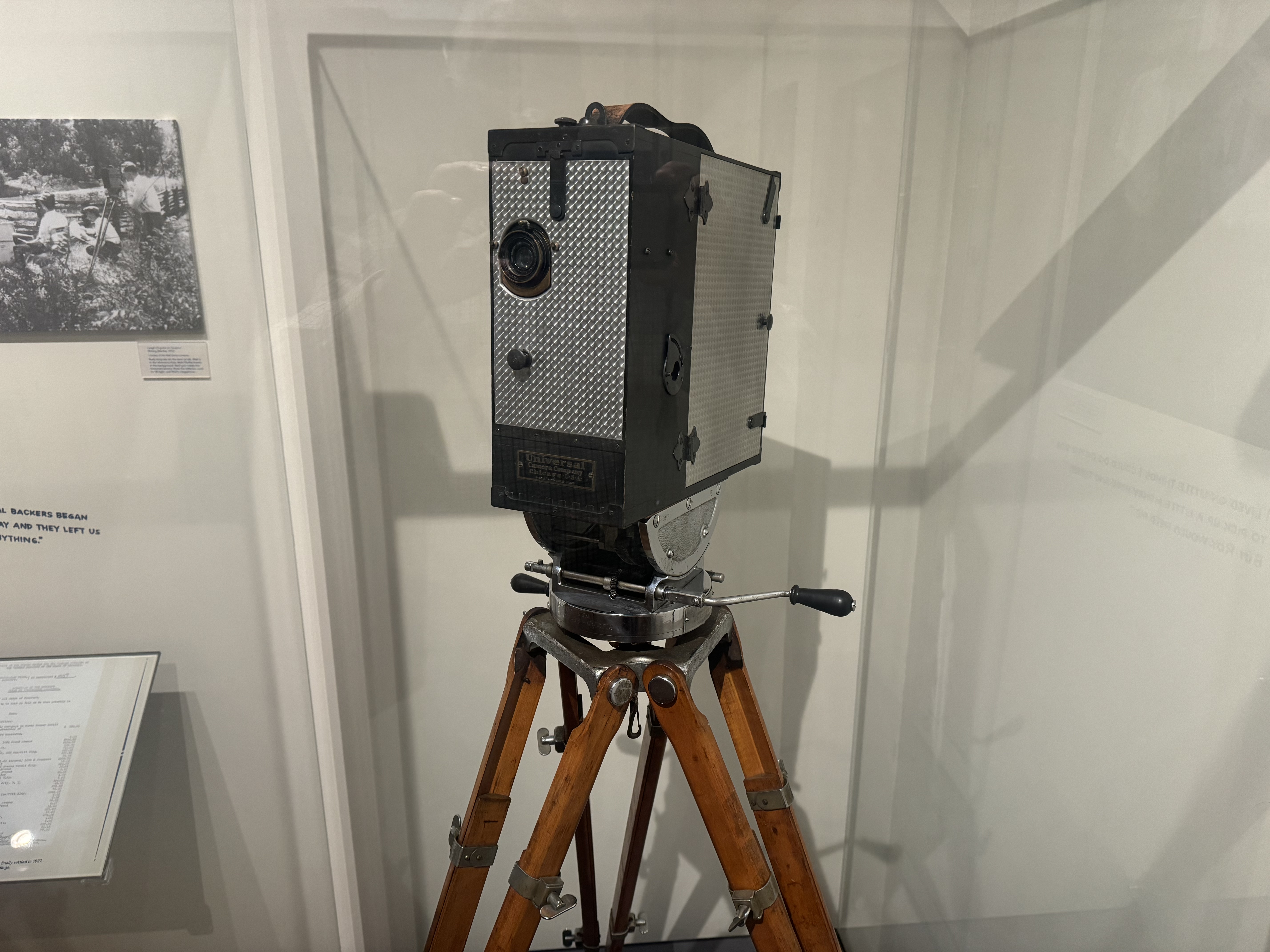 The Method to My Madness
*Fed is done raising interest rates, markets are now discounting first cut in as early as March*All interest rate plays go wild, including bonds, REIT’s, precious metals, and financials*The yearend rally is on, but what happens in January?*All economic data is globally slowing*Oil prices and commodities are now trading as one,selling off on slowing economy*The tech bull market is back and will continue for years*Time to go aggressively long on stocks and bonds*Commodities and industrials are a second half play
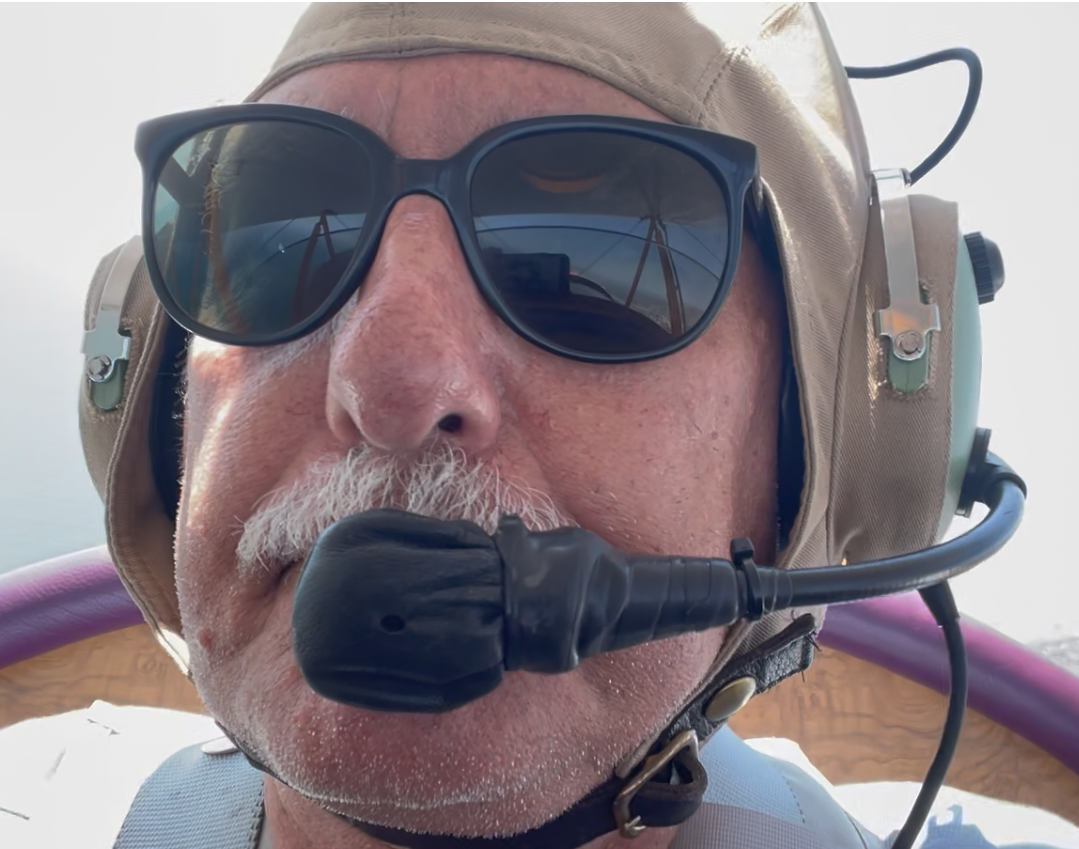 The Global Economy – Shrinking
*Nonfarm Payroll Comes in Soft, in November at 199,000. The headline Unemployment Rate fell to 3.7%, near a 50-year low*US GDP Revised Up to a Blistering 5.2%*S&P Global Services PMI Comes in Flat, at 50.8, but still above the boom/bust level. It’s the 11th consecutive month over 50 in expansion territory*Fed’s Favorite Inflation Gauge Rises a Modest 0.2%,and 3.5% on a YOY basis, a new cycle low *ISM Services came in at 52.7 versus and estimated 52.4. No recession here, nor super-heated economy. Another Fed friendly number.*China Moves to Further Stimulate Economy, after many failed efforts, this time through reduced reserve requirements
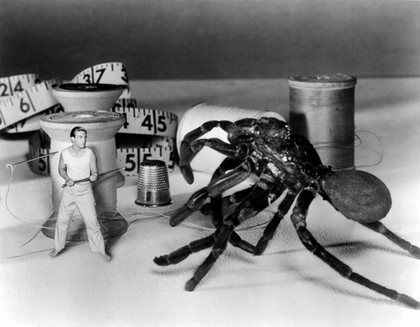 The Mad Hedge Profit PredictorMarket Timing Index – Drops Below 50, for the first time since April An artificial intelligence driven algorithm that analyzes 30 differenteconomic, technical, and momentum driven indicators
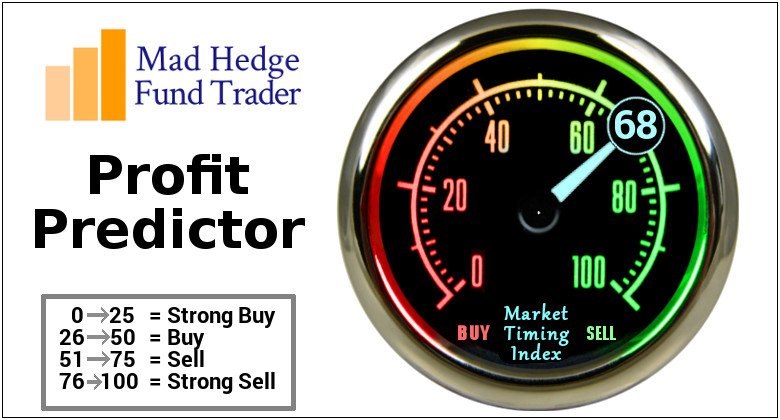 Buy Territory!! – Approaching Overbought
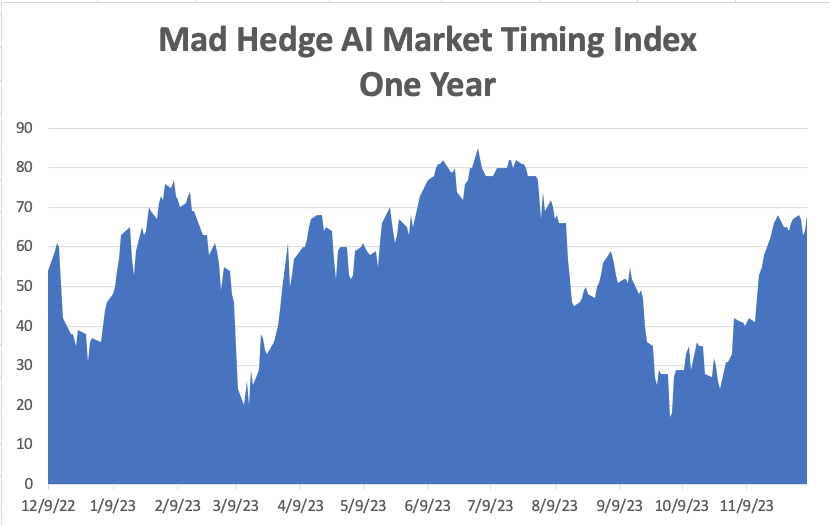 SELL
BUY
Weekly Jobless Claims – Falling 224,000 – -24,000
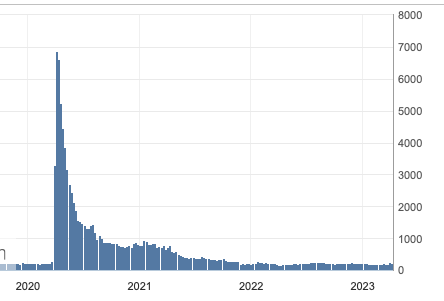 Stocks – Buy Back Boom
*Yearend rally started October 26, happened in November, now losing momentum*Santa Came Early this Year, clearly confusing Thanksgiving with Christmas*70% of corporate profits went into stock buy backs this year*Alaska Air Buys Hawaiian, for $1.9 Billion in a big overpay. (ALK) dropped 15% of the news. *Uber Enters S&P 500, on December 18, taking the stock up 10% on the news. *IBM Announces New Quantum Computing Chip*Snowflake Delivers a Big Beat, taking the stock up 10% in hours*Berkshire Hathaway Fails to Fall on Munger Death.
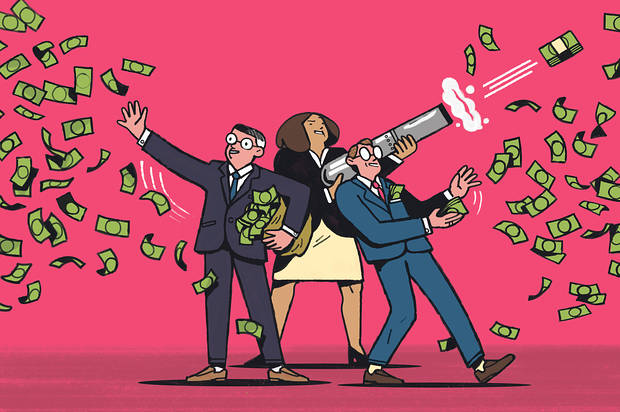 S&P 500 – New Hightook profits on long 5/$420-$430 put spread,took profits on long 1/$420-$430 put spread, took profits on long 11/$420-$430 put spread
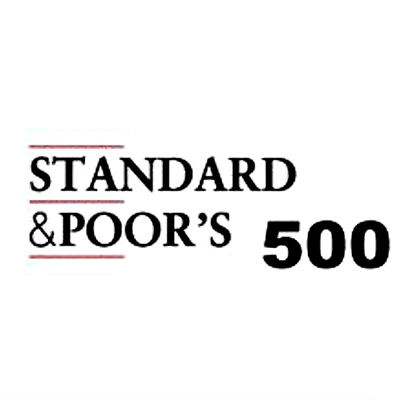 YearendTarget $480
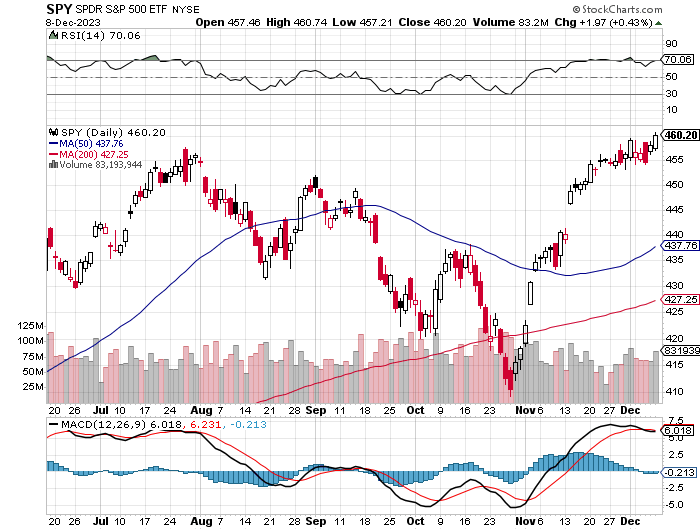 $445-3.20%1st support
ProShares Ultra Short S&P 500 (SDS)- a great hedge for long stocks and bondslong 2X position has a hedge against longs and bond shorts
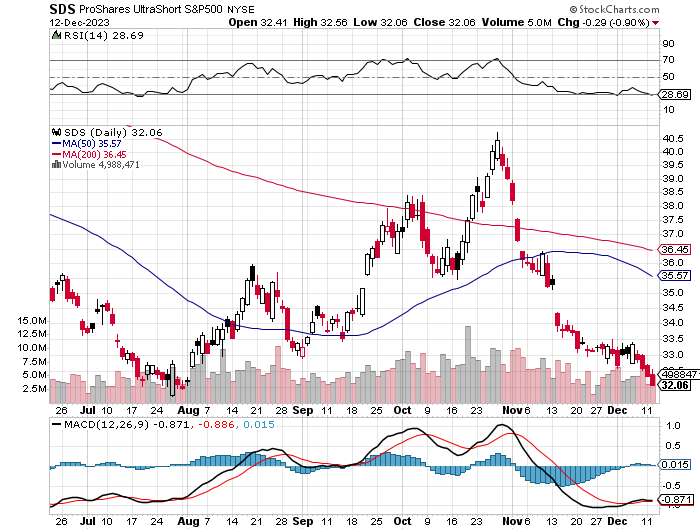 (VIX) – Bargain of the Century
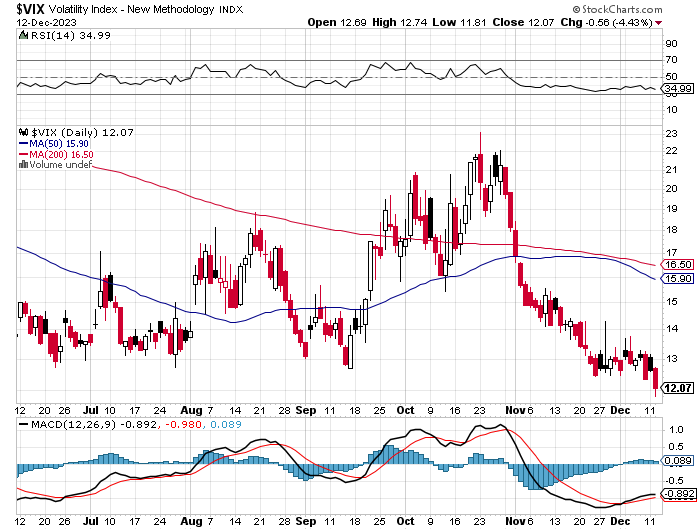 (VXX)-
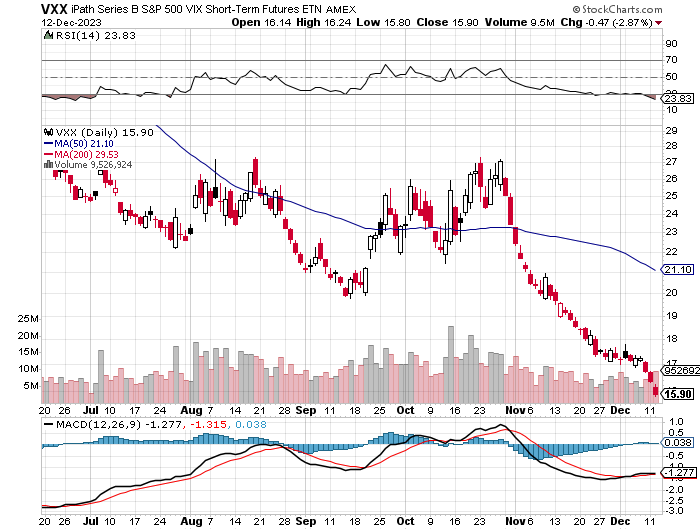 Dow Average ($INDU)-
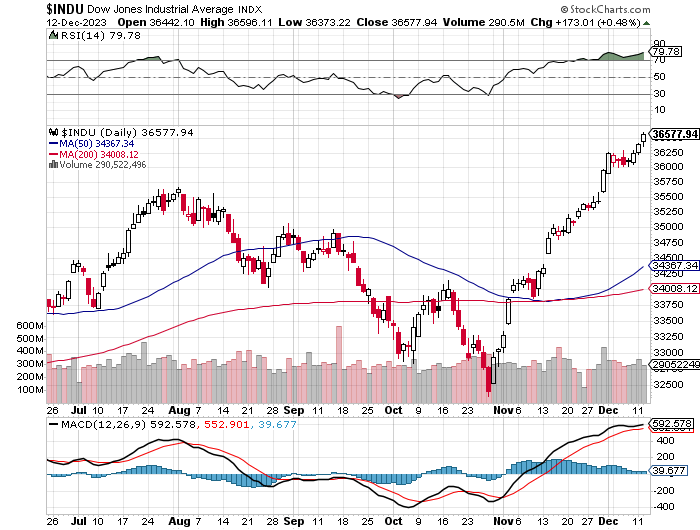 Russell 2000 (IWM)- took profits on Long 10/$137-$142 vertical bull call spreadtook profits on Long 10/$153-$156 vertical bear put spread
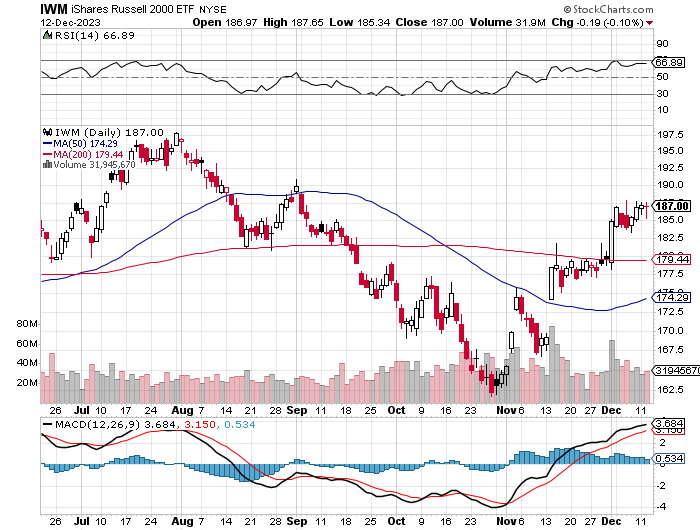 NASDAQ (QQQ) –took profits on Long 5/$335-$345 put spreadtook profits on long (QQQ) 1/$290-$300 put spread, took profits on long (QQQ) 4/$330-$335 put spread took profits on long (QQQ) 3/$340-$345 put spread, covered long (QQQ) $325-$330 put spread
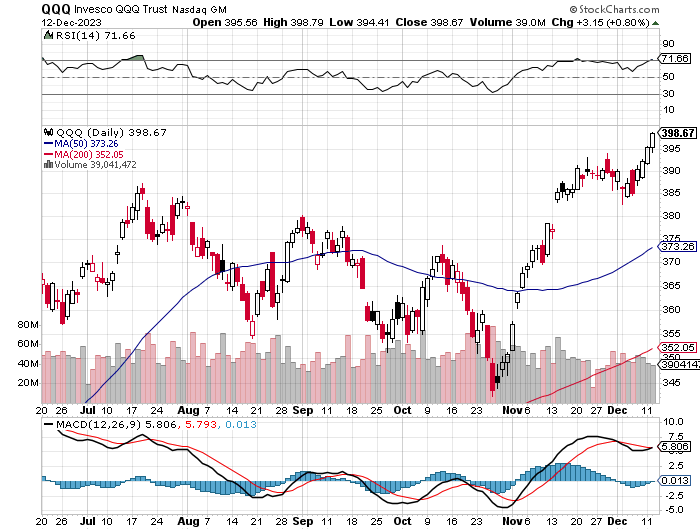 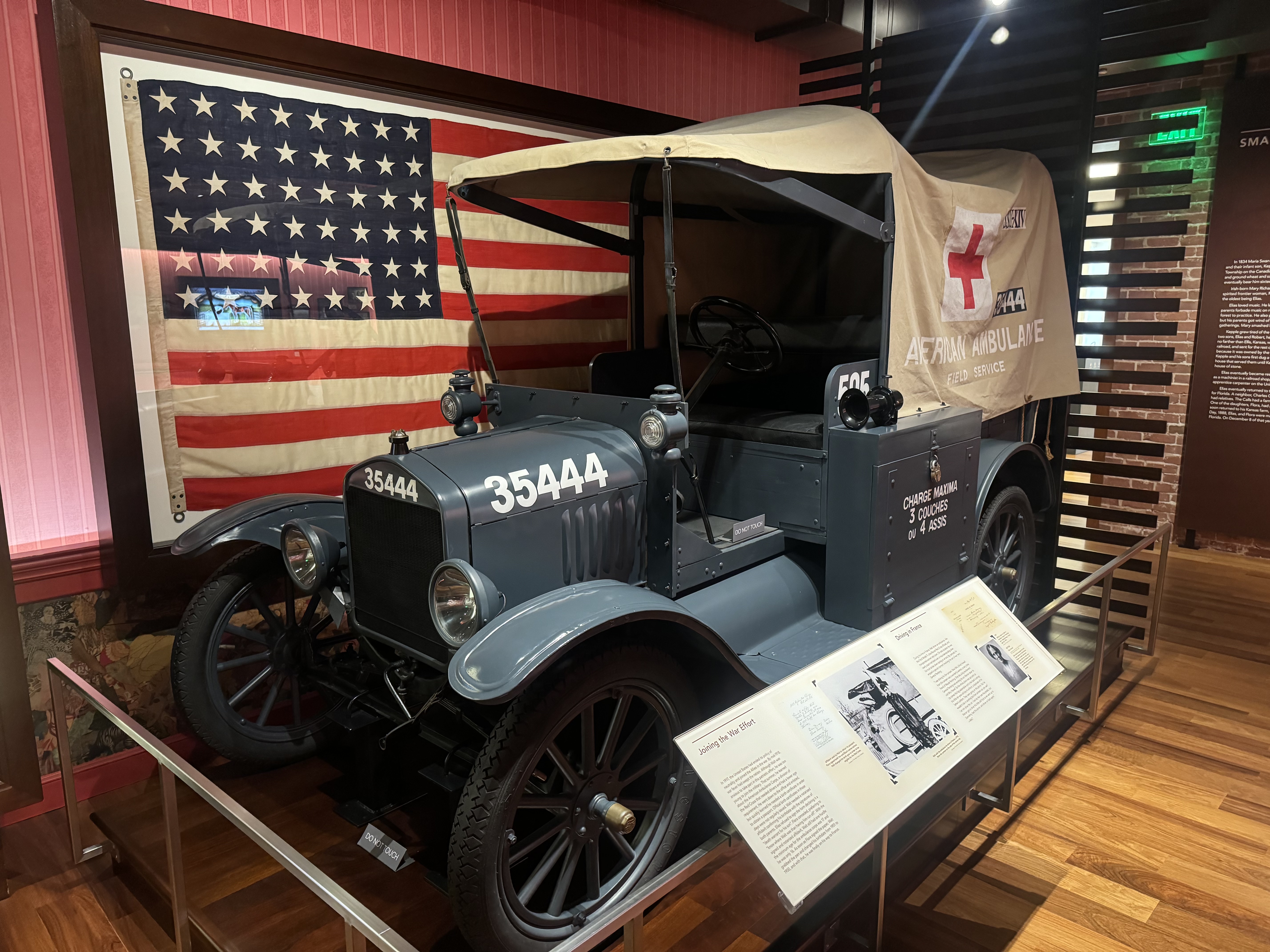 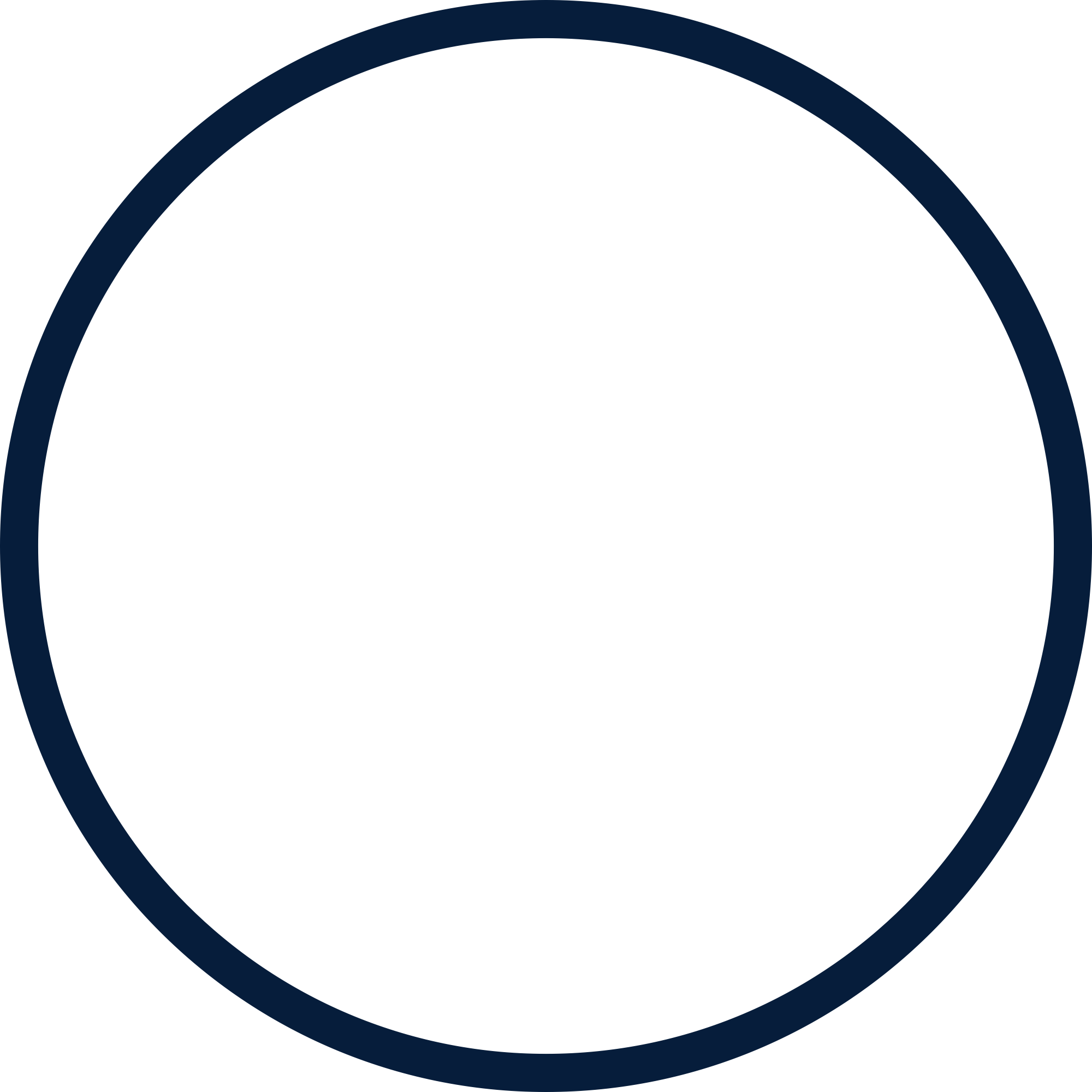 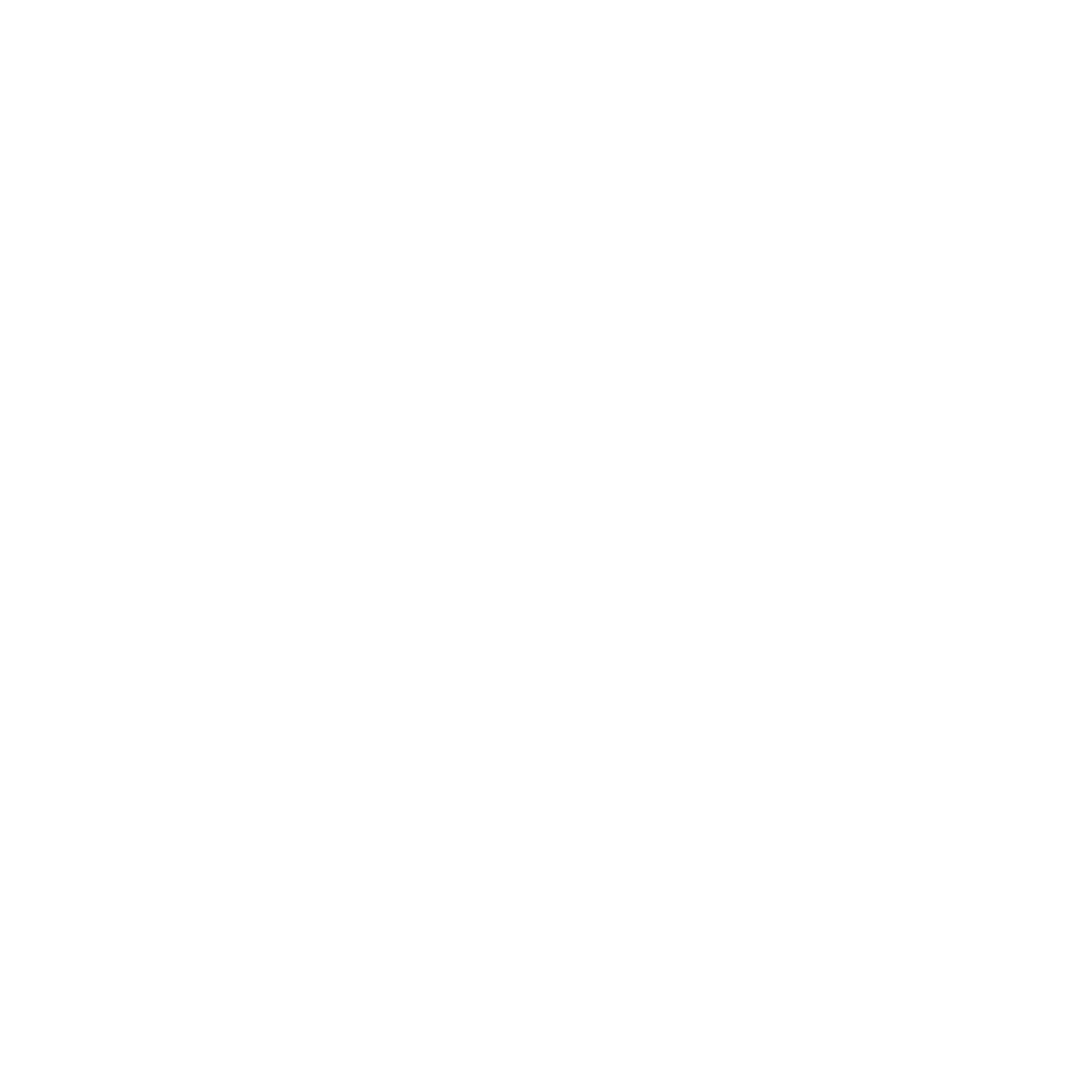 THE MAD HEDGE FUND TRADER
The Barbell Portfolio
*75% Big Tech – 2% of US workforce, 25% of market cap and   25% of US earnings25% Domestic Recovery, including:Railroads, airlines, cruise lines,Couriers, steel companiesBanks, commoditiesConstructionCredit Card CompaniesHotels, casinosOnline Ticket Sales
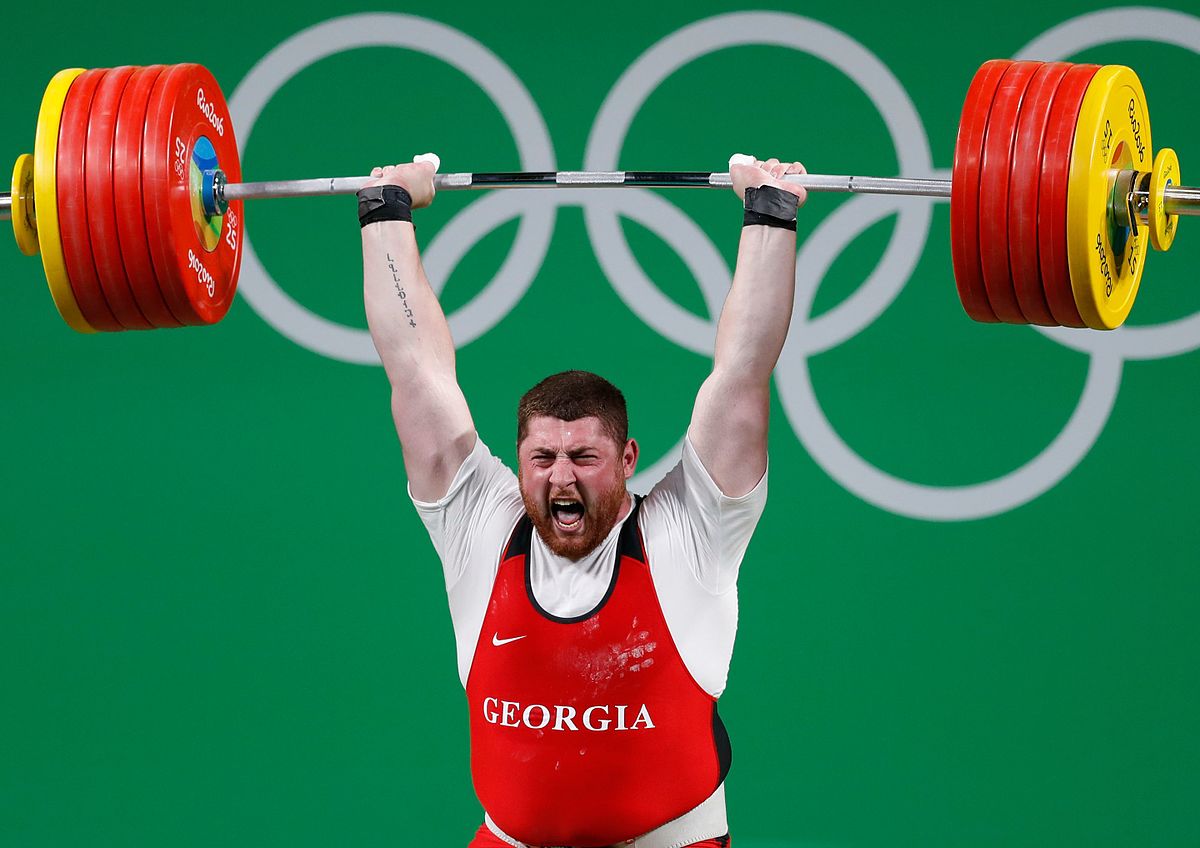 Microsoft (MSFT)- Earnings BeatThe AI Wars Continue, with the entire Open AI staff going to Microsoft (MSFT)took profits on long 12/$320-$330 call spreadtook profits on long  9/$235-$245 call spread, took profits on long 7/$220-$210 call spread, took profits on long 6/$220-$230 call spread, took profits on long 2/$200-$210 bear put spread
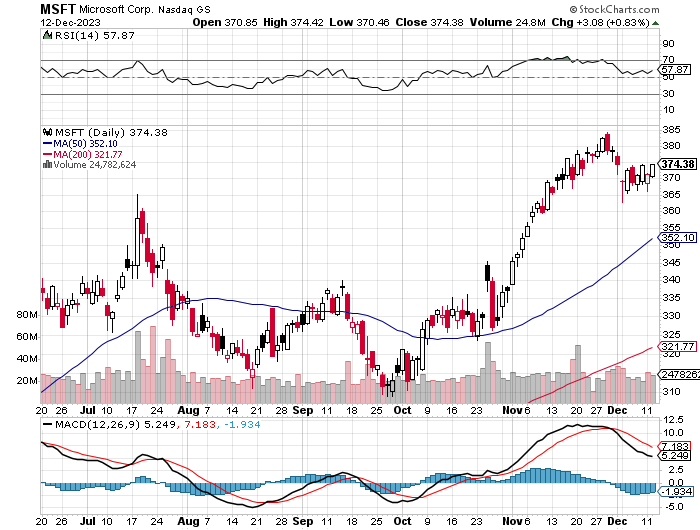 Meta (META)- Soars an Incredible 20%took profits on Long 9/$290-$300 vertical bear put spreadstopped out of Long 9/$190-$200 vertical bear put spread
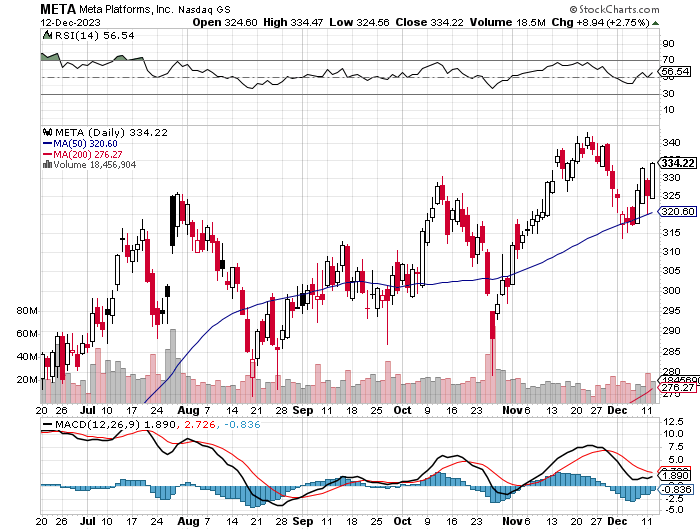 Apple (AAPL)Apple Upgrades New iPhone 15, to deal with overheating from third party gamingtook profits on long 1/$145-$155 put spread, Took profits on long 10/$165-$175 put spread  took profits on long 6/$155-$165 put spread, stopped out of long 6/$125-135 call spread, took profits on long 6/$110-$120 call spread, took profits on long 2/$180-$190 put spread
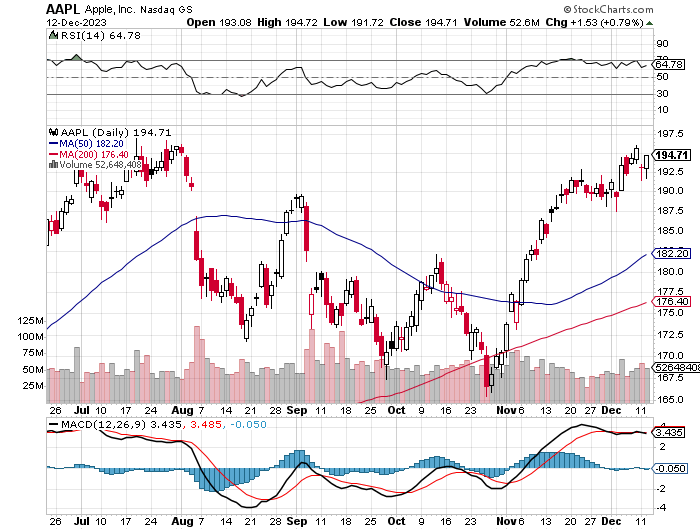 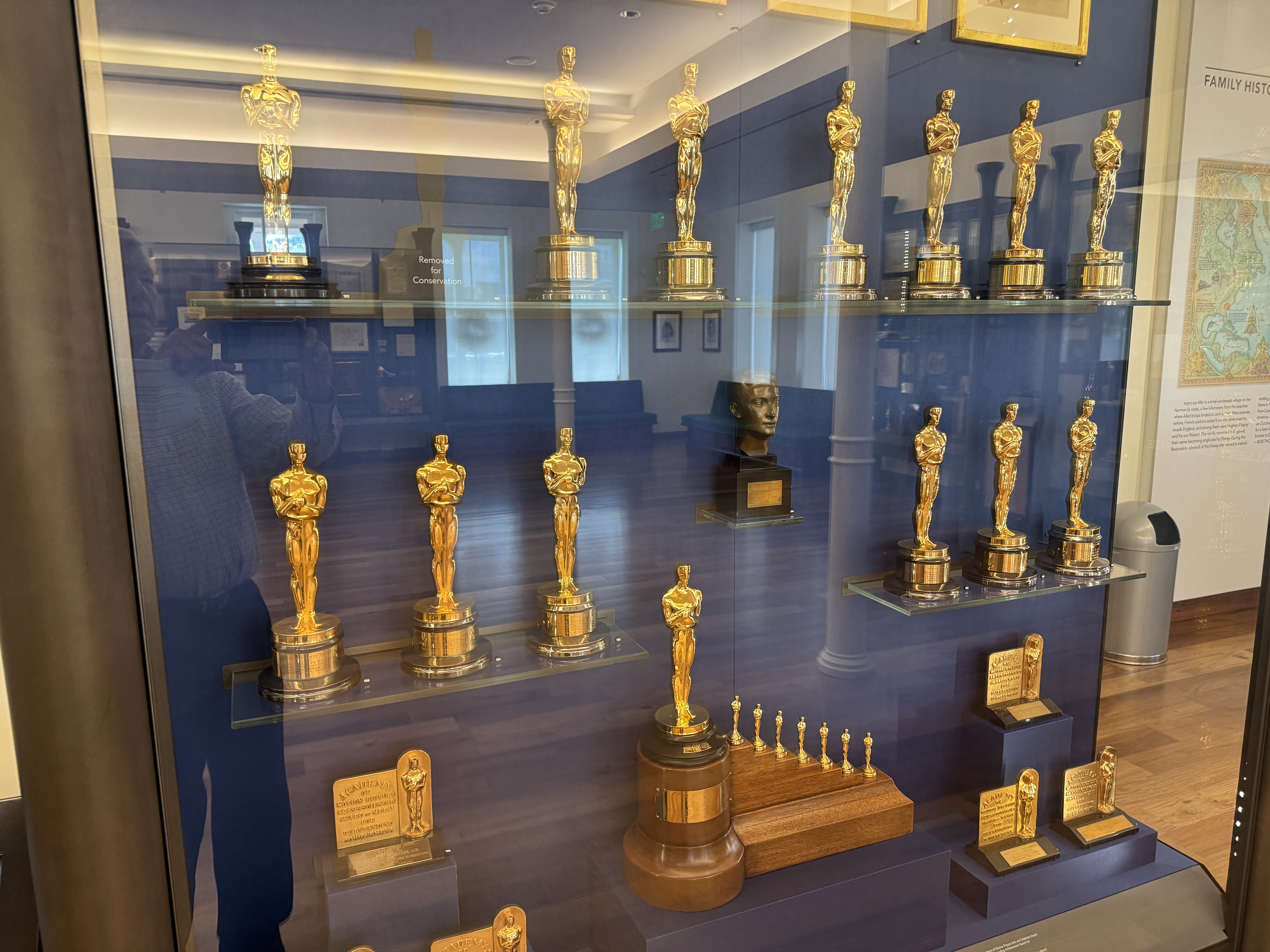 Alphabet (GOOGL) – Google Ramps Up AI EffortAlphabet Unveils New Gemini AI Modellong 12/$110-$120 call spread – expires in 2 trading daystook profits on long 12/$1,200-$1,230 bull call spread, took profits on long 9/$1,030-$1,080 vertical bull call spread
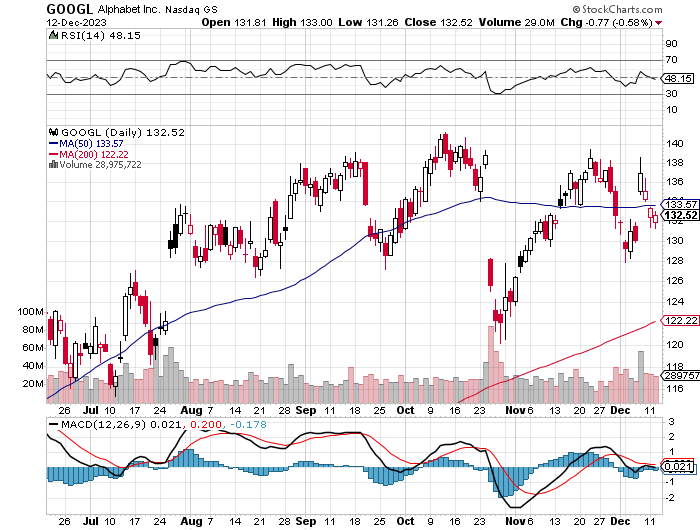 Amazon (AMZN) – Jeff Bezos Sells Amazon, some 1.673 million shares worth $244 million. He still has 988 million shares left worth $144 billion took profits on long 2/$3,400-$3,500 bear put spreadtook profits on long 9/$2,800-$2,900 bull call spread
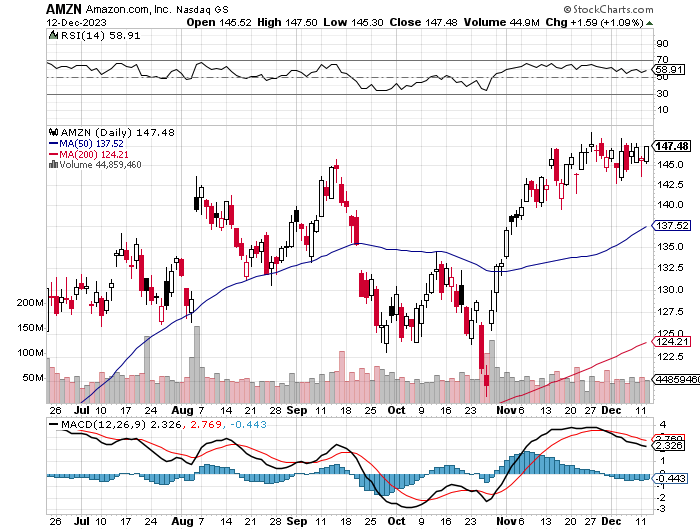 Tesla (TSLA) – The Price War ContinuesTesla China Sales Drop 17.8%, in November, the sharpest drop in a year New Cybertruck resales banned for one year took profits on long 10/$200-$210 call spreadtook profits on long 6/$120-$130 call spread, stopped out of long 6/$210-$220 put spread took profits on long 5/$110-$120 call spread, took profits on long 5/$220-$230 put spread
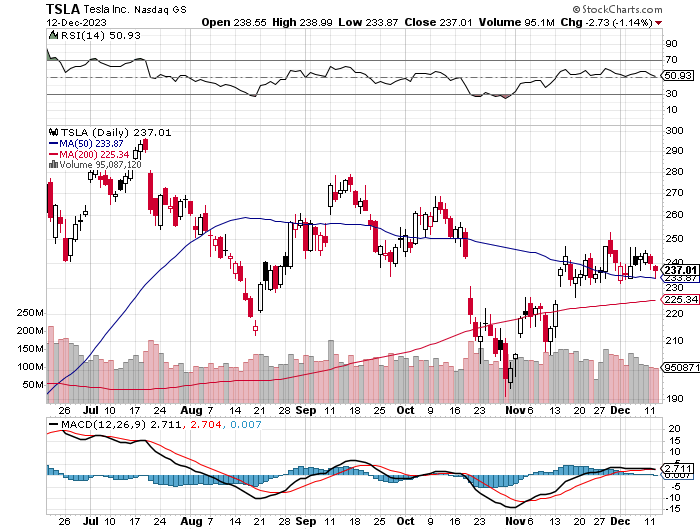 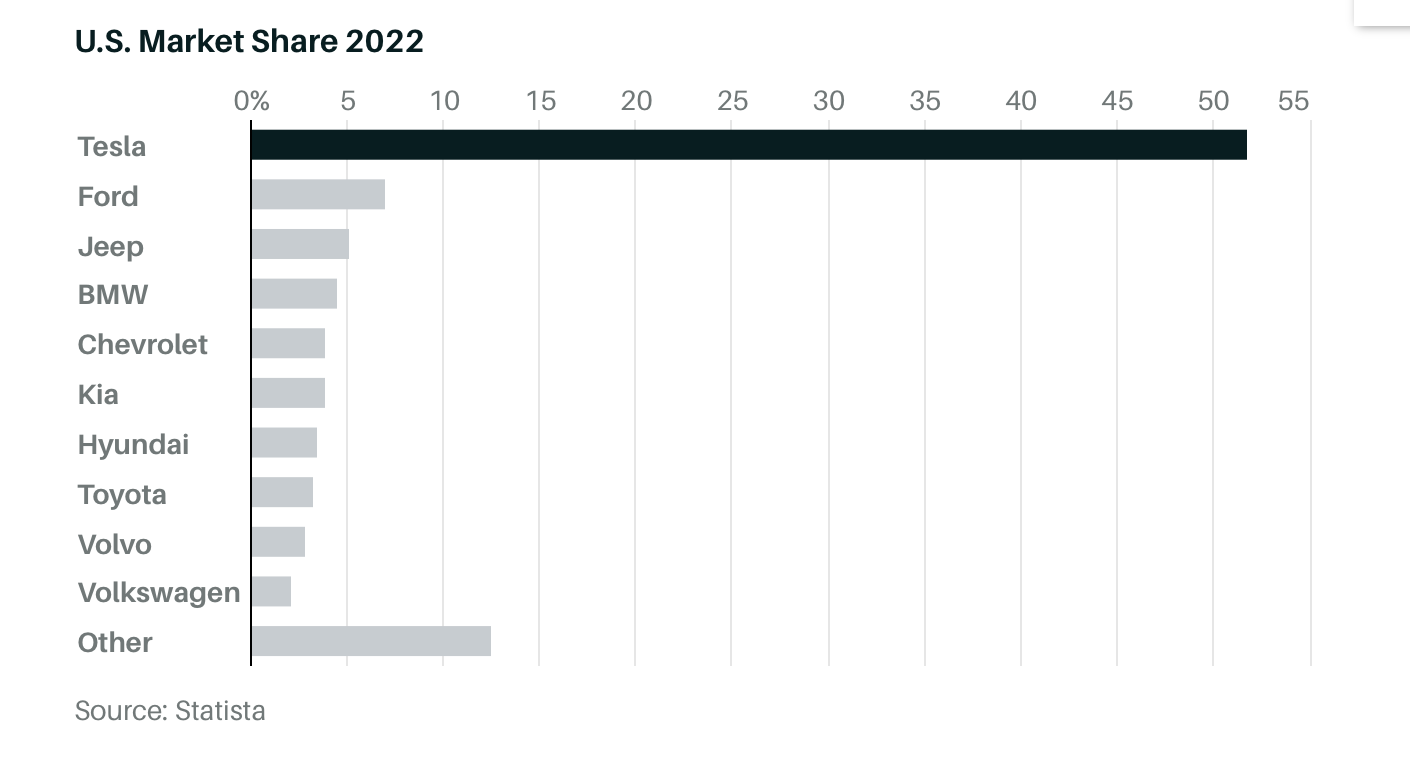 Netflix (NFLX) – Netflix subscribers beat - Netflix Password Sharing Crackdown Goes Global
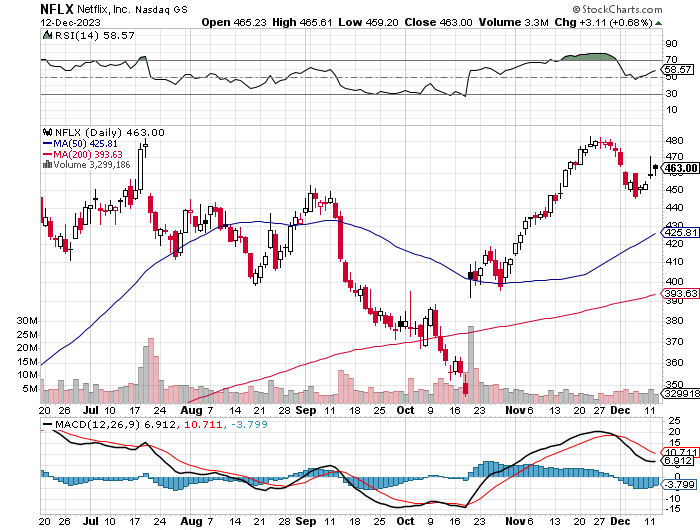 NVIDIA (NVDA) – Blowout Profits – NVIDIA Beats, with a profit triple, but that stock sells off 6% on the newsIt was a classic buy the rumor, sell the news moveNVIDIA is Designing Dumbed Down Chips for China, to bypass government sanctions took profits on long 10/$370-$380 call spread – took profits on long 11/$370-$380 call spread took profits on long 3/$260-$270 put spread, took profits on long 10/$95-$100 call spreadtook profits on long 7/$120-$130 call spread, took profits on  long 6/$120-$130 call spread
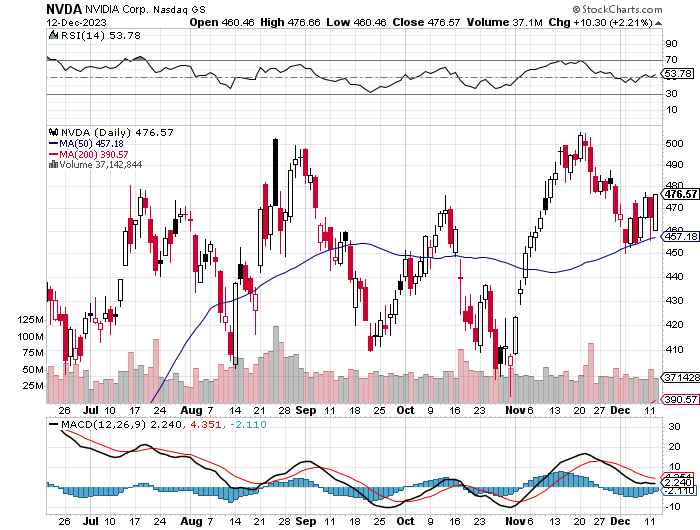 Palo Alto Networks (PANW)- Hacking never goes out of fashionPalo Alto Networks Dives on Weak Guidance, even though reported earnings were greattook profits on long 10/$130-$140 call spread
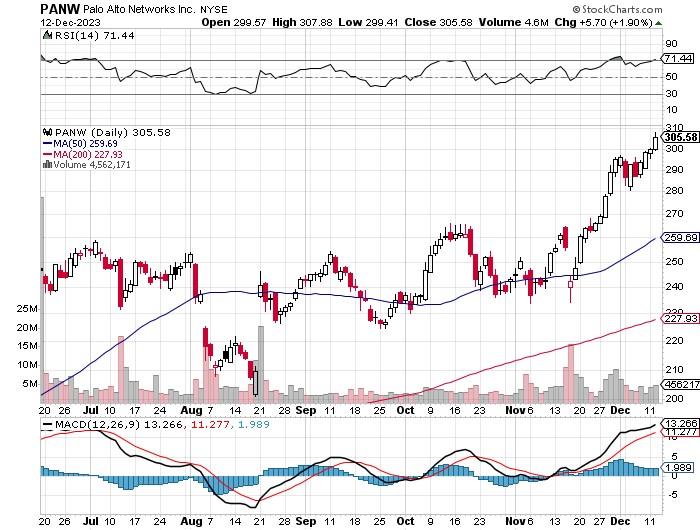 Advanced Micro Devices (AMD)- Recession fearsprogramable logic devicestook profits on long 2/$75-$80 call spread
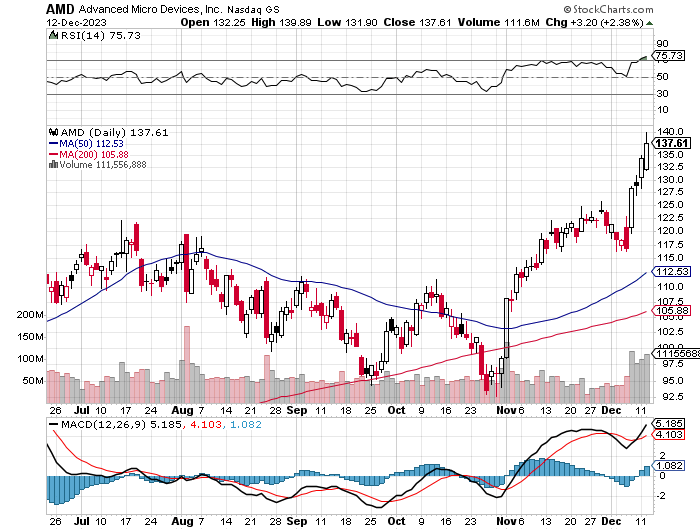 Salesforce (CRM)- Massive Online MigrationSalesforce Soars 16%, on better-than-expected guidance took profits on long 12/$185-$195 call spreadtook profits on long 9/$125-$130 vertical bull call spreadtook profits on long 8/$125-$130 vertical bull call spread
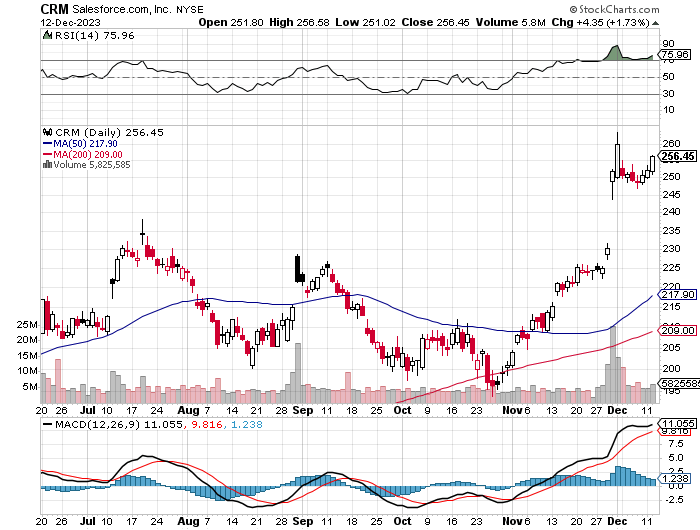 Adobe (ADBE)- Cloud playThe Quality Non-China tech play
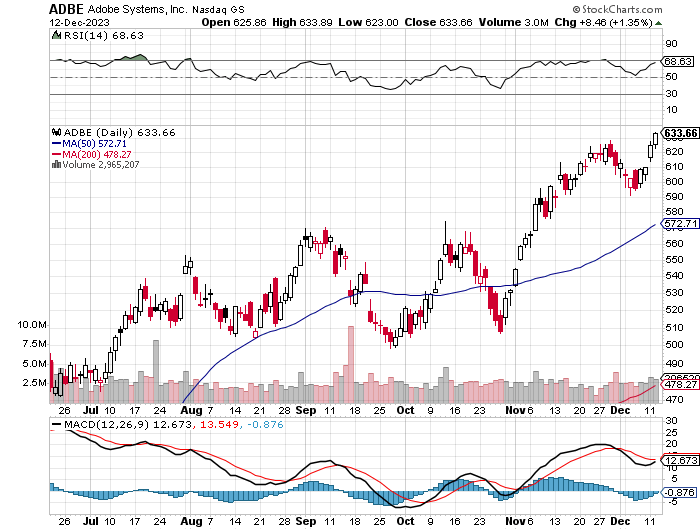 Snowflake (SNOW)- Blockbuster AI Earningstook profits on long 12/$135-$140 call spread
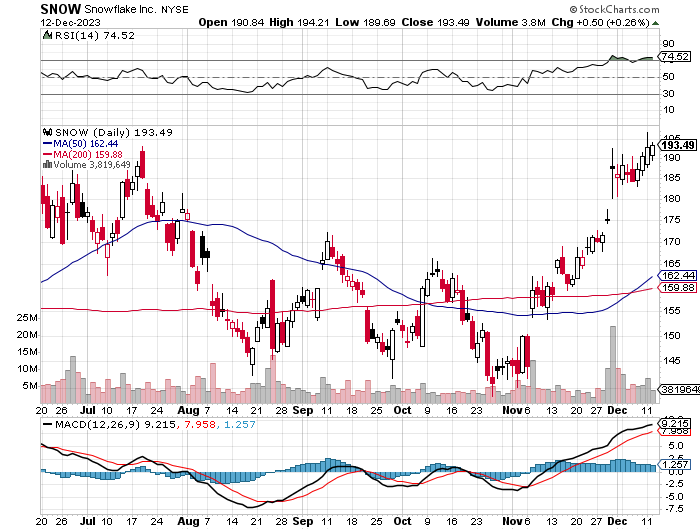 ProShares Ultra Technology ETF (ROM) – 2X Long Technology ETFtook profits on long 10/$62-65 call spread
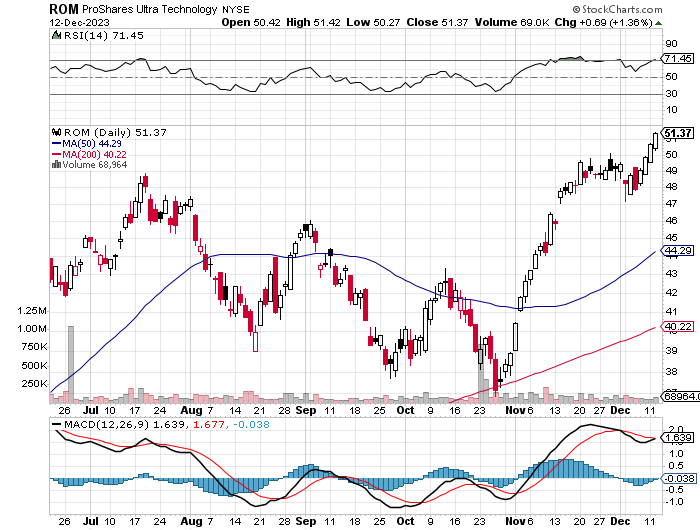 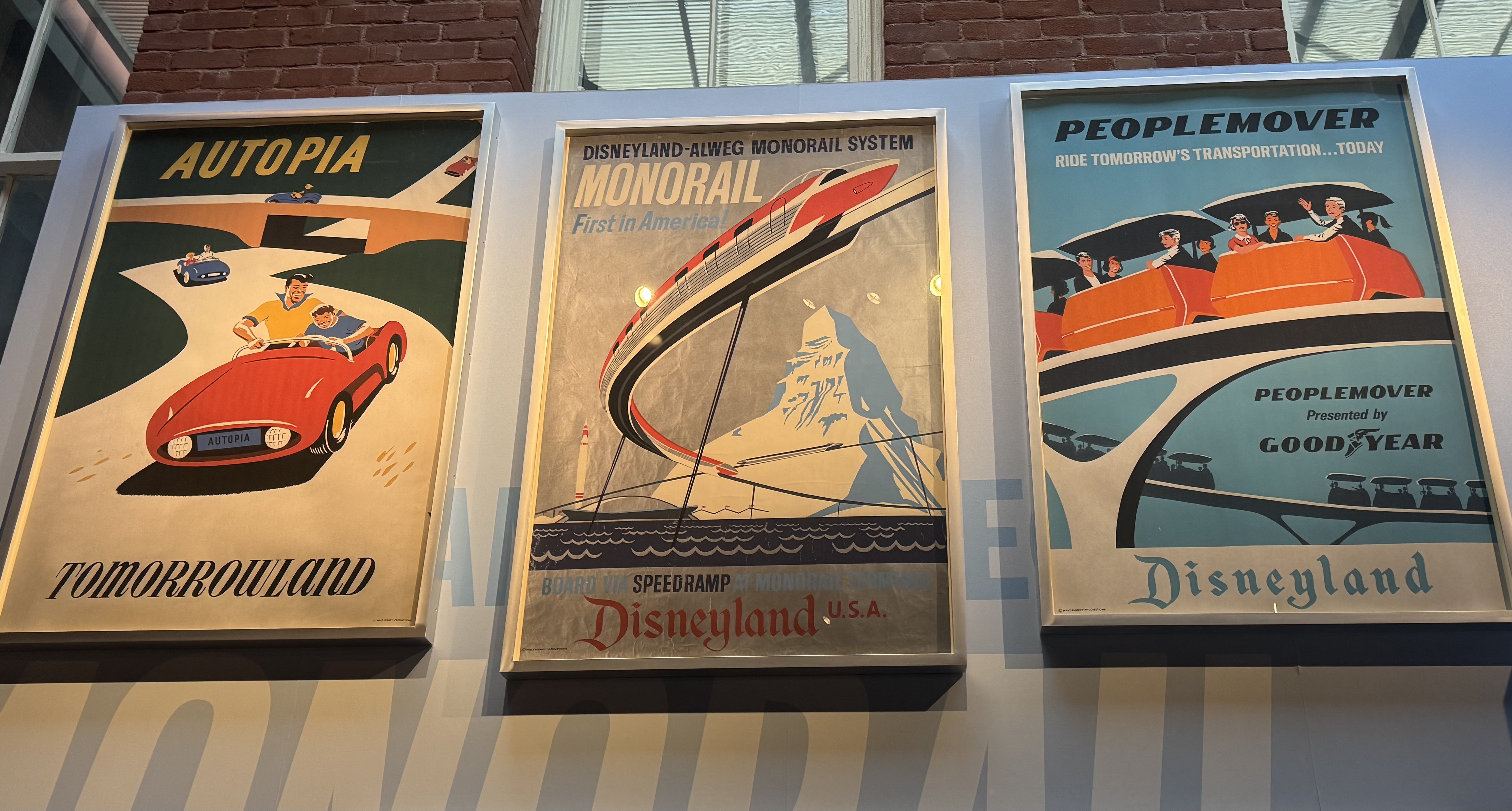 The Second Half of the Barbell
*Bets on a domestic recovery in 2022 Q4*Upside potential in 2024 far greater than tech*Some of these have not moved for 5 or 10 years*Focuses on economically sensitive cyclical industries*Makes a great counterweight to high-growth technology*We could spend all of next ten years rotatingbetween the two groups
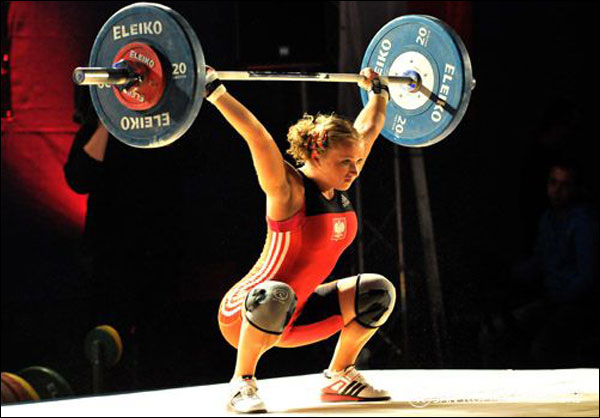 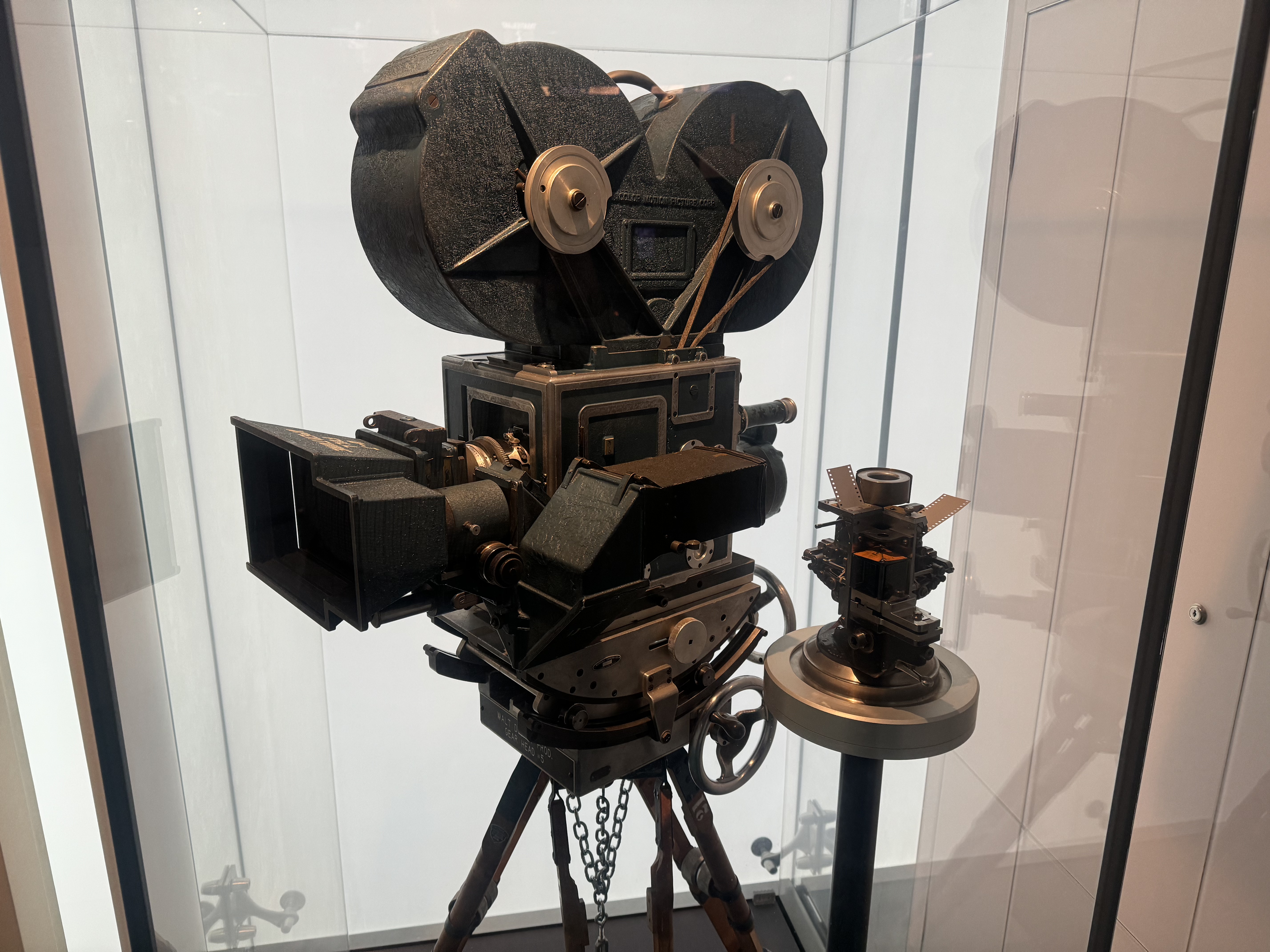 Boeing (BA) – Boeing's single-aisle deliveries up to 351 units for the year so fartook profits on long 5/$17-$175 call spread
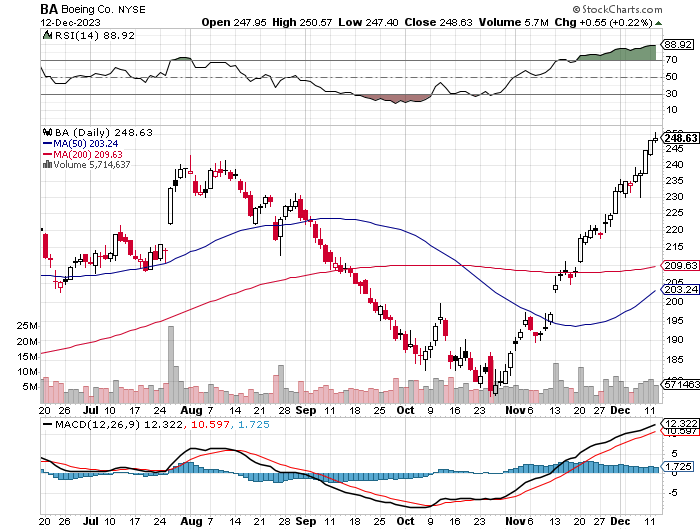 Package Delivery- United Parcel Service (UPS) – strike avertedtook profits on long 11/$130-$140 call spread
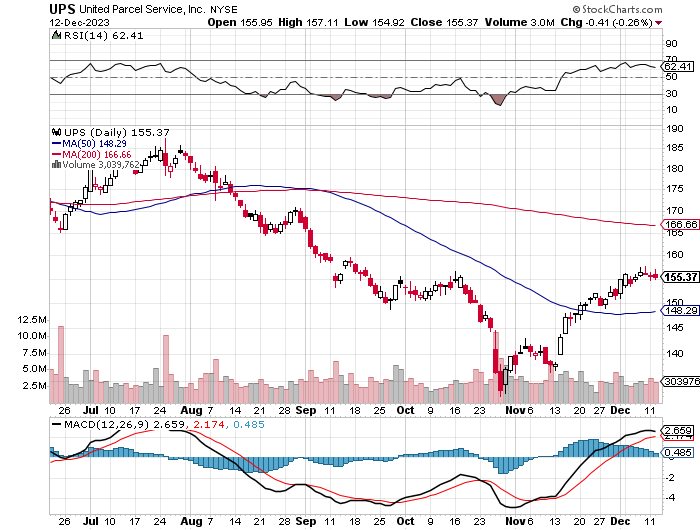 Caterpillar (CAT)- Ag + Infrastructure + Housinglong 12/$220-$230 calls – expires in 2 trading daystook profits on long 12/$145-$150 call spreadtook profits on long 11/$125-$135 call spread
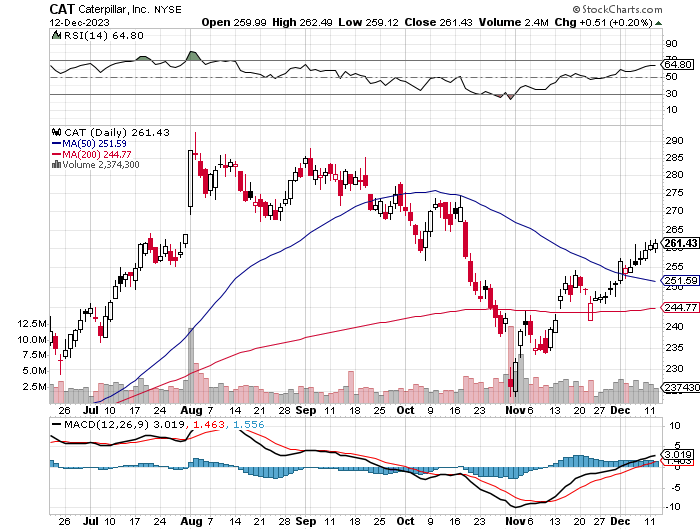 Freeport McMoRan - (FCX)- Coming Copper Crisistook profits on long 6/$32-$35 call spread took profits on long 4/$30-$33 call spread, took profits on long 10/$20-$23 call spread
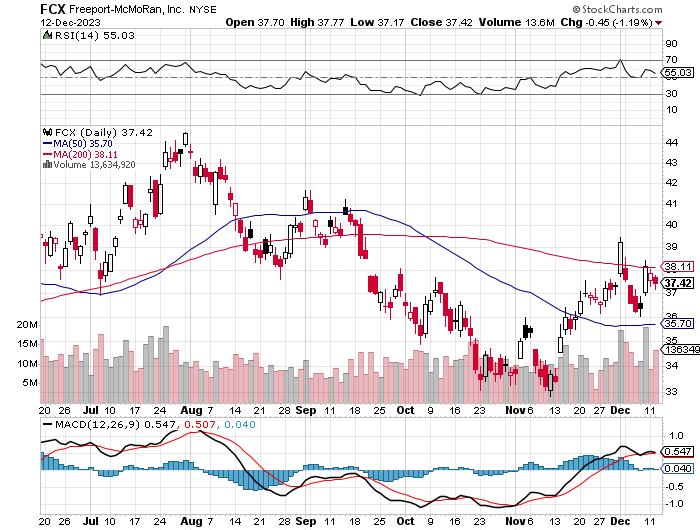 Walt Disney (DIS) -Disney BeatsThe big profit boost came from the parks
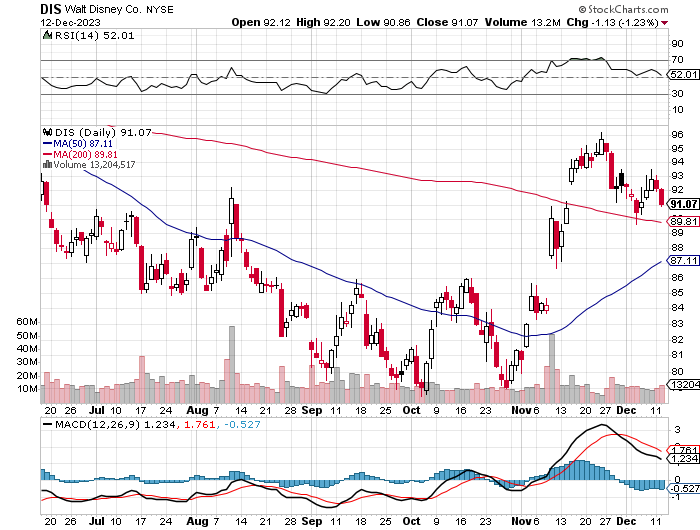 Industrials Sector SPDR (XLI)-(GE), (MMM), (UNP), (UTX), (BA), (HON)
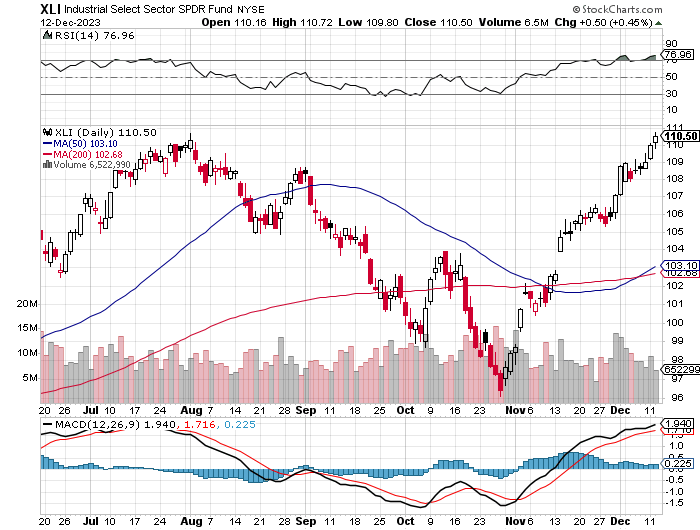 US Steel (X) – Commodity Boom and commodityBidding war breaks out with 5 buyers, taking stock up 50% and LEAPS up 101%
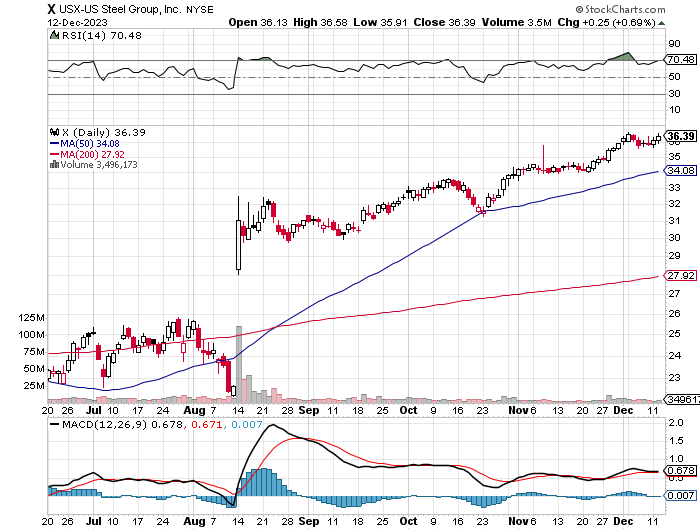 Union Pacific RR (UNP)- Big Stuff to Shiptook profits on long 5/$200-$210 call spreadtook profits on 11/$150-$160 call spread
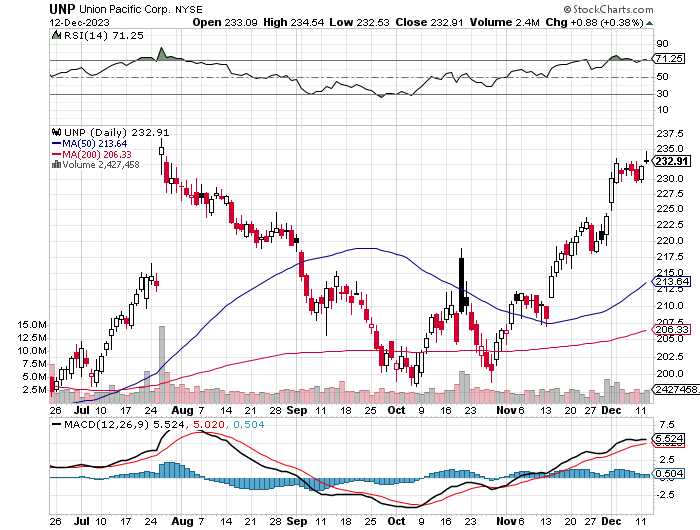 Wal-Mart (WMT)-took profit on Long 11/$125-$130 bear put spreadtook profit on Long 10/$119-$121 bear put spreadtook profits on Long 8/$114-$117 bear put spread
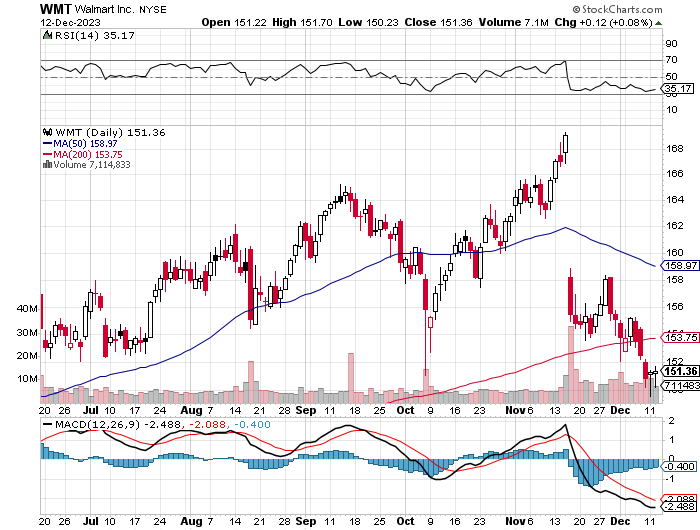 Delta Airlines (DAL) – Travel is Back!Delta Posts Strong Earnings on Robust international travel
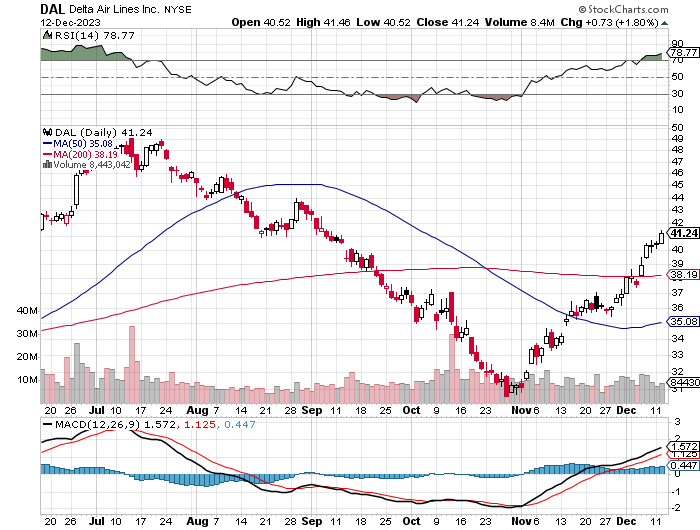 Transports Sector SPDR (XTN)- Worst Hit Sector(ALGT),  (ALK), (JBLU), (LUV), (CHRW), (DAL)
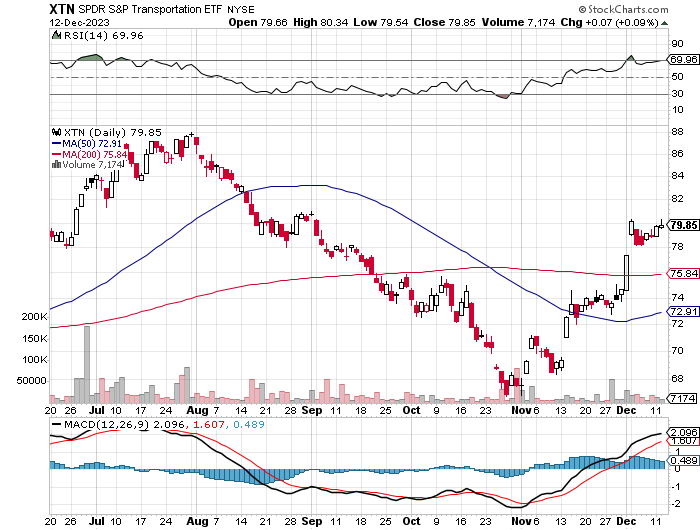 Health Care Sector (XLV)(JNJ), (PFE), (MRK), (GILD), (ACT), (AMGN)
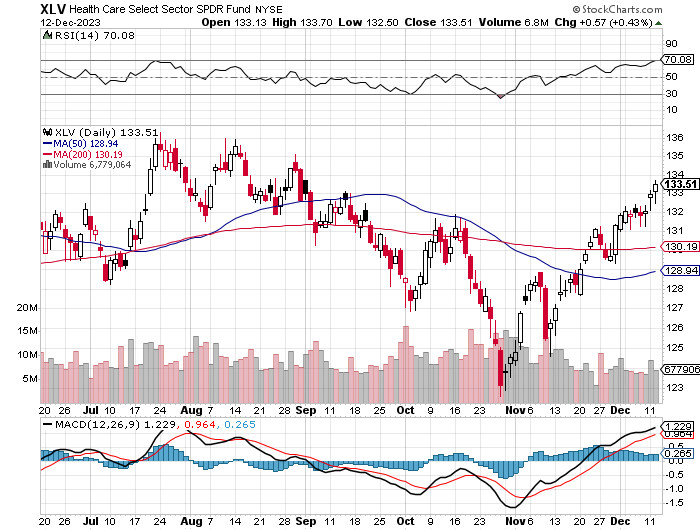 Amgen (AMGN)took profits on long 11/$185-$200 bull call spread
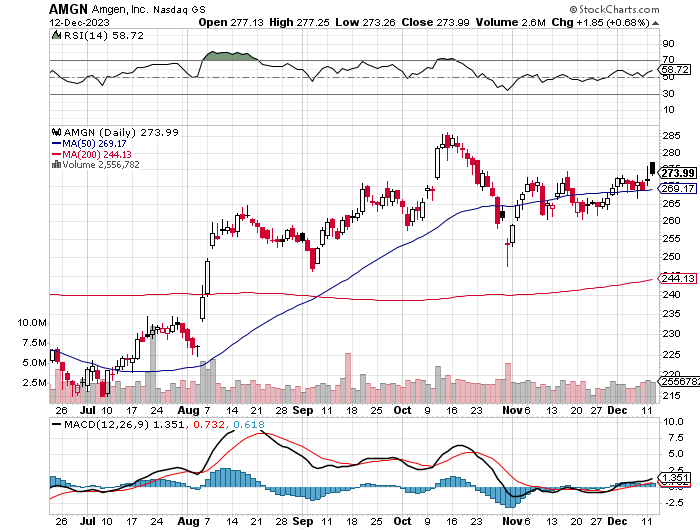 Goldman Sachs (GS) – Earnings Down but Less than Expected took profits 12/$330-$350 call spreadtook profits 11/$330-$350 call spreadstop loss on long 11/$385-$395 call spreads
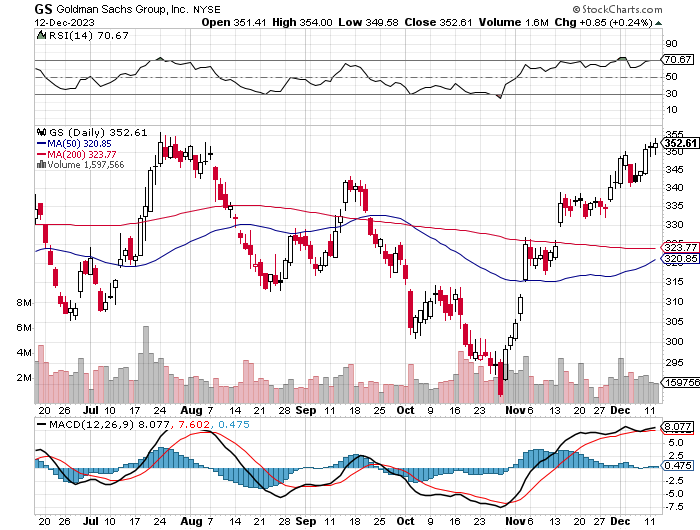 Morgan Stanley (MS) – Highest Capital ratio net of mark to market CEO to Step Down in a Yeartook profits on long 4/$65-$70 call spread
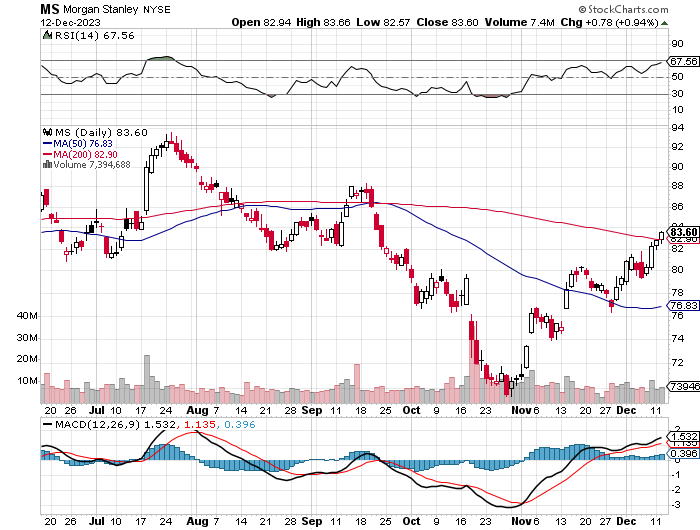 JP Morgan Chase (JPM) – Monster Earnings Surprisetook profits on long 4/$105-$115 call spread
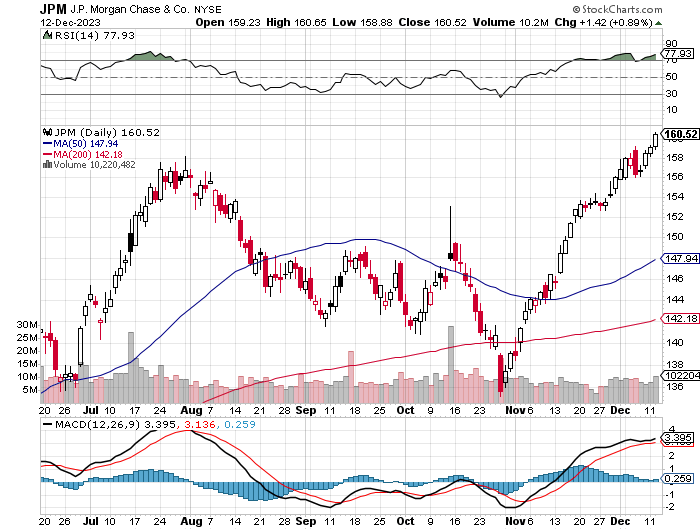 Bank of America (BAC) – Bank of America Rips, on a great earnings report took profits on long 4/$20-$23 call spread
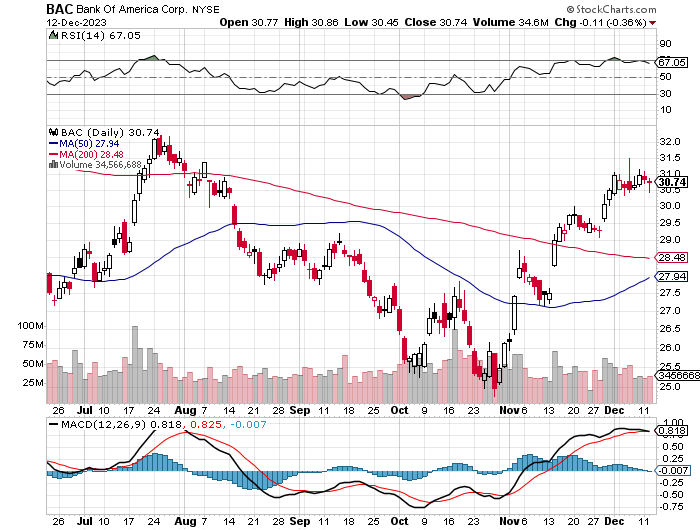 Citigroup (C) – took profits on long 4/$30-$35 call spread
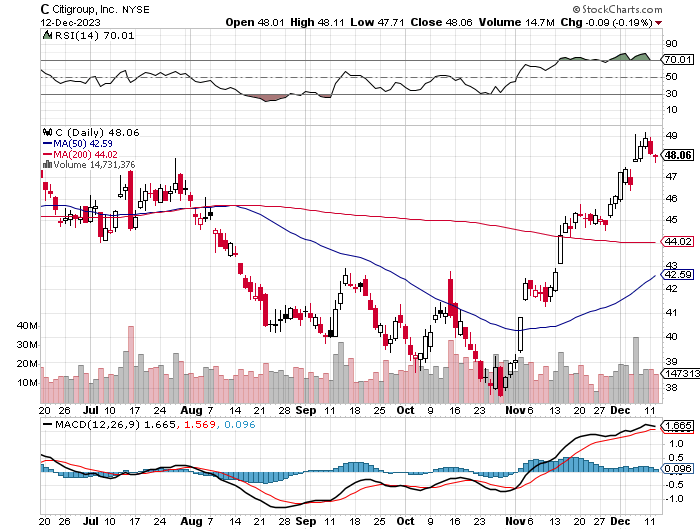 Charles Schwab (SCHW) – LEAPS up 67% in three monthstook profits on long 4/$30-$35 call spread
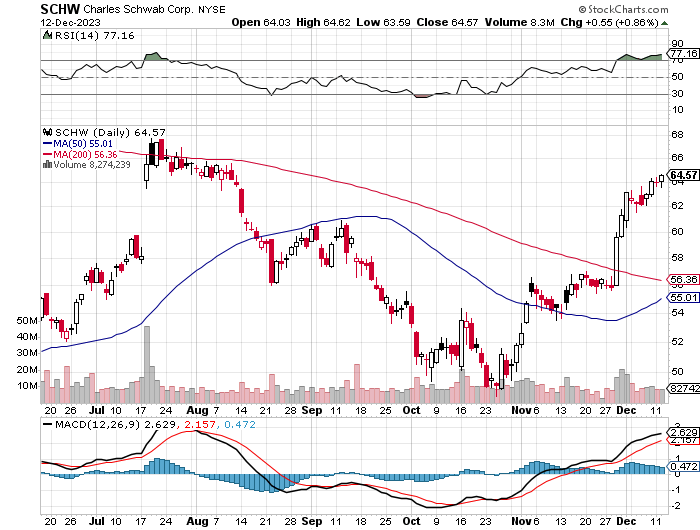 Interactive Brokers (IBKR) – Best Risk Controltook profits on long 4/$60-$65 call spread
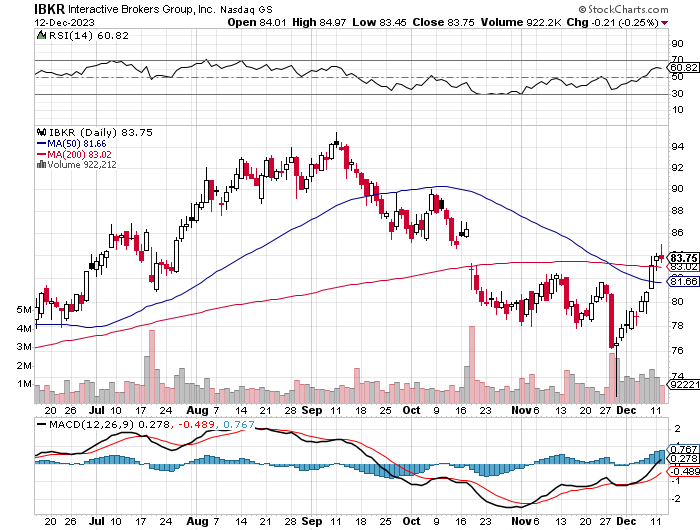 SPDR Metals & Mining ETF (XME) – long 2/$28-$30 call spread
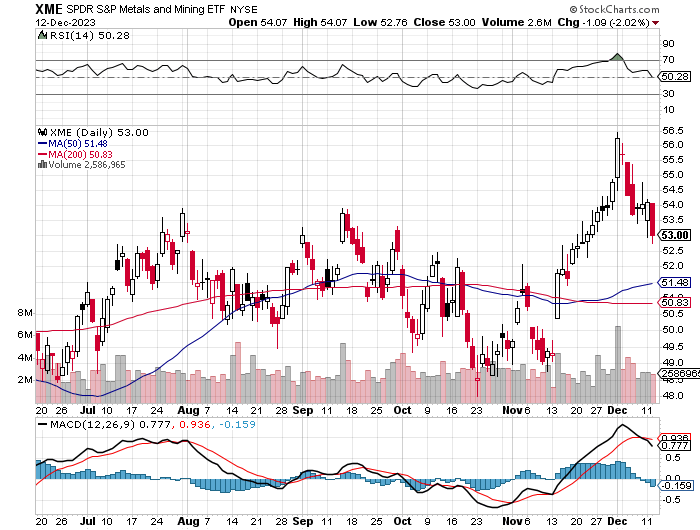 Blackrock (BLK)-Asset Collection Boomtook profits on long 3/$770-$790 call spreadtook profits on long 3/$310-$340 call spread
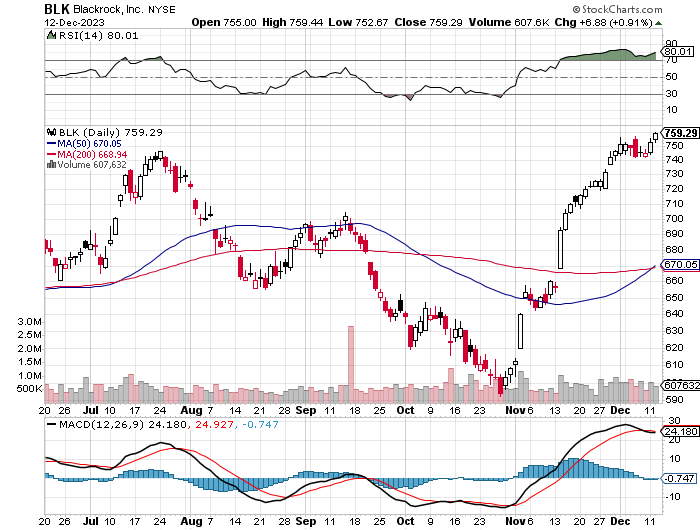 Visa (V) – Inflation boostTransaction grew by an inflationary 10% back to pre-pandemic levelstook profits on long 10/$160-$170 bull call spreadtook profits on long 6/$150-$160 bull call spread
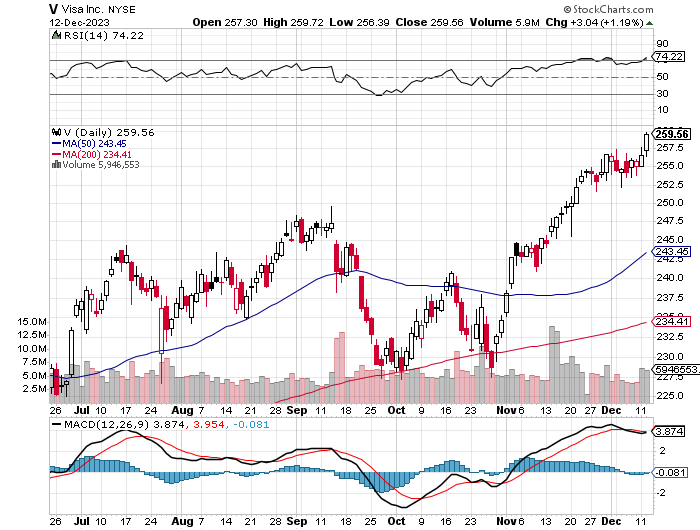 Consumer Discretionary SPDR (XLY)(DIS), (AMZN), (HD), (CMCSA), (MCD), (SBUX)
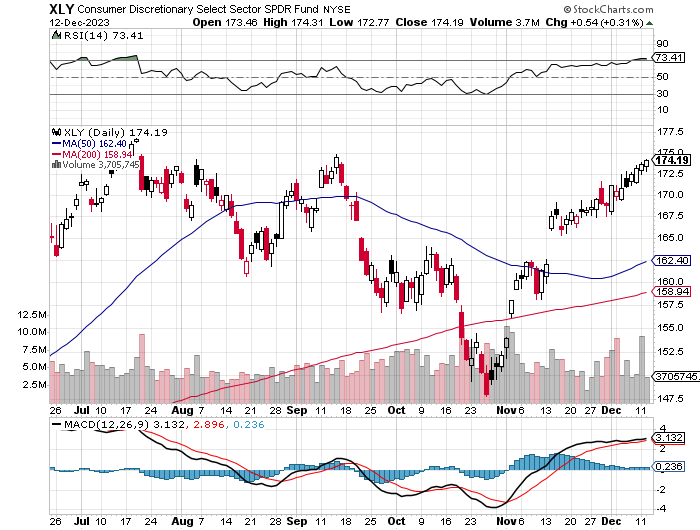 Berkshire Hathaway (BRKB)- Natural BarbellBerkshire Hathaway Knocks it Out of the Park, with a 41% gain in operating earningslong 12/$320-$330 call spread – expires in 2 trading days took profits on long 4/$260-$270 call spread, took profits on long 1/$290-$300 call spreadtook profits on long 10/$220-$230 call spread, took profits on long 7/$220-$230 call spreadtook profits on long 7/$220-$230 call spread, took profits on long 6/$260-$270 call spread
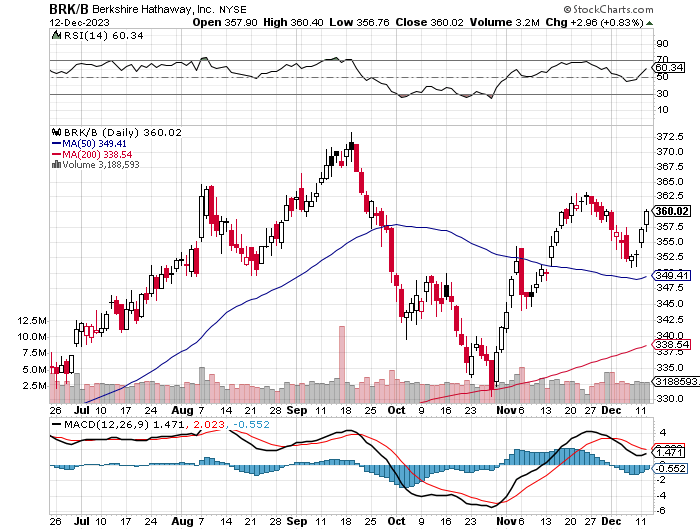 Europe Hedged Equity (HEDJ)-
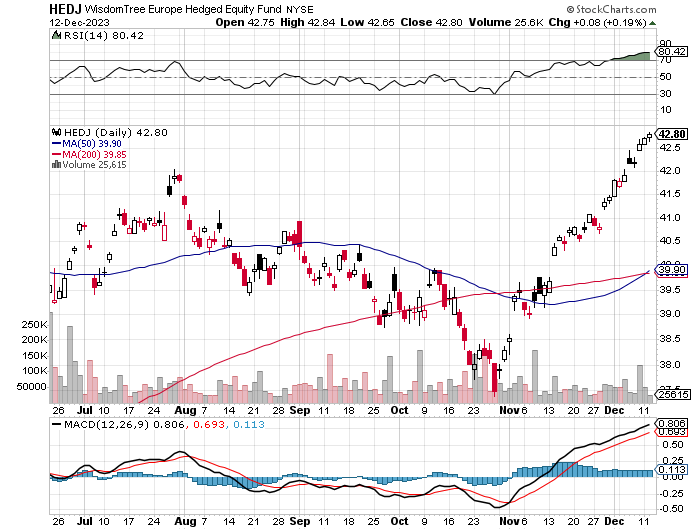 Japan (DXJ)-
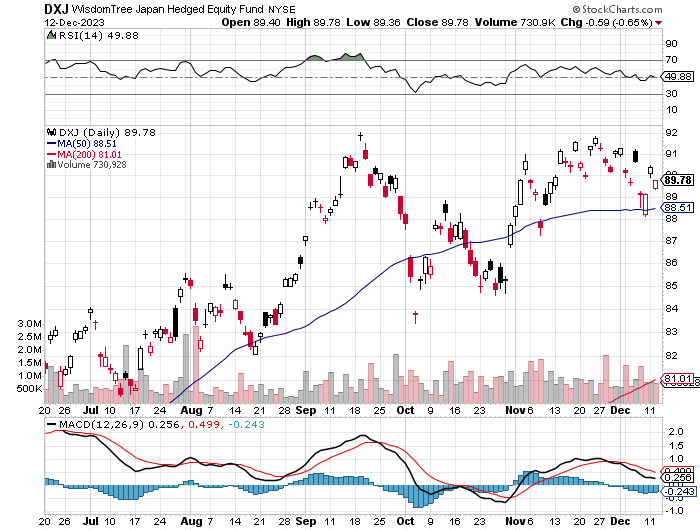 Emerging Markets (EEM) - Pro trade, Weak Dollar, Long Recovery Play
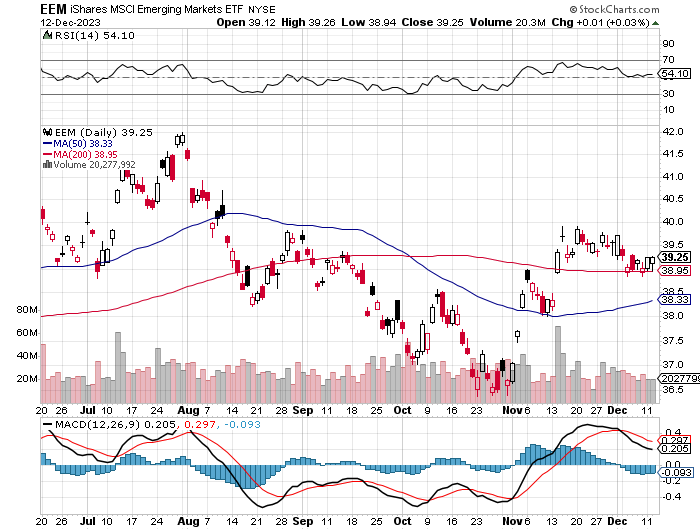 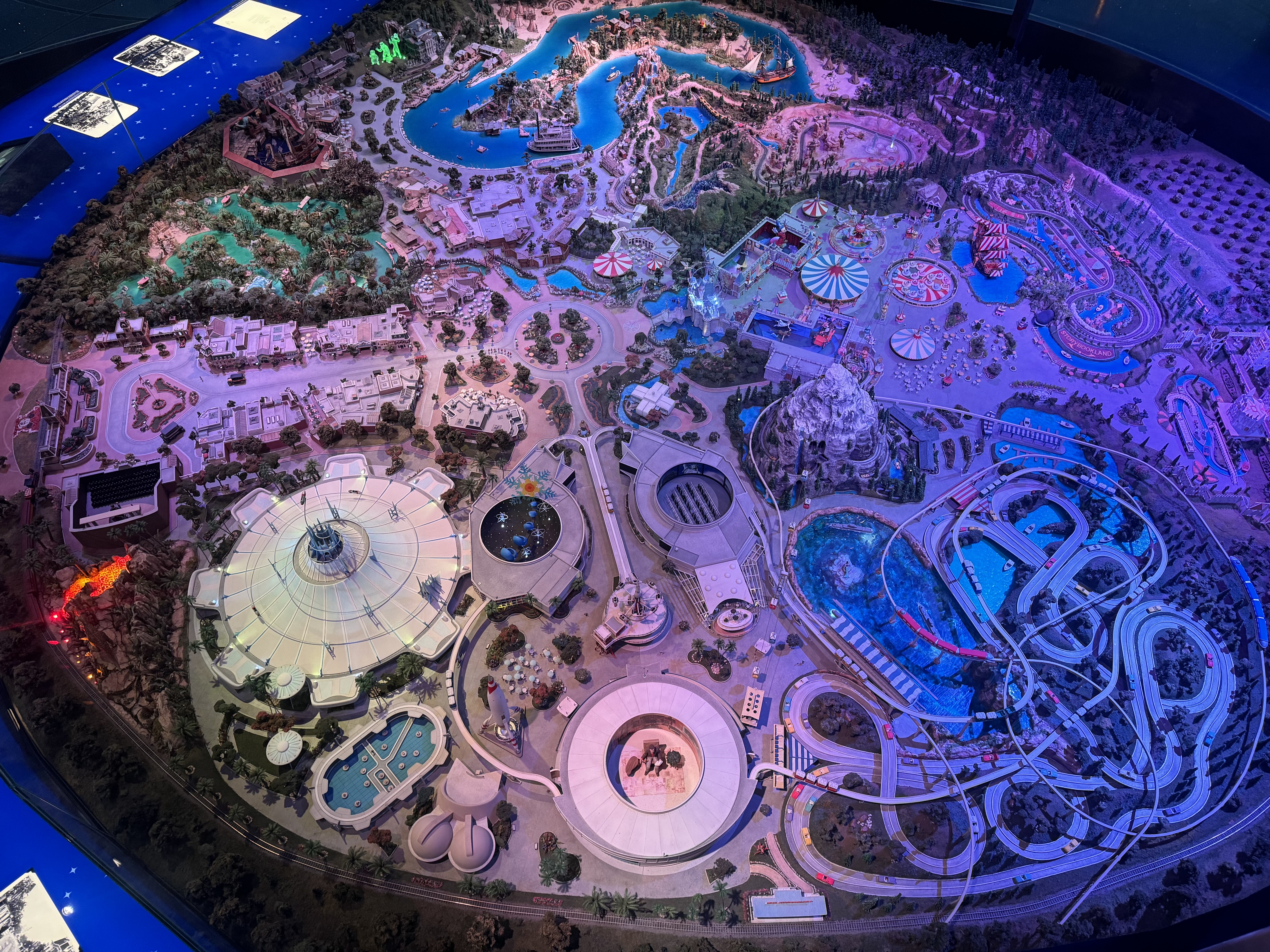 Bonds – Blowout Top
*Panic Buying Drives Treasury Yields to 4.13%, down nearly a full percentage point in little more than a month on weakening economic data *US Government to Finance Million Dollar Mortgage, through its Fannie Mae and Freddie Mac finance agencies *Fed to Cut Interest Rates as Early as March, or so says the futures market, which gives this a 40% probability *Crown Castle International Catches Activist Bid, from Elliot Management *Junk bond ETF’s (JNK) and (HYG) are holding up extremelywell with a 8.74% yield and 18 month high*Buy (TLT) on the dip.
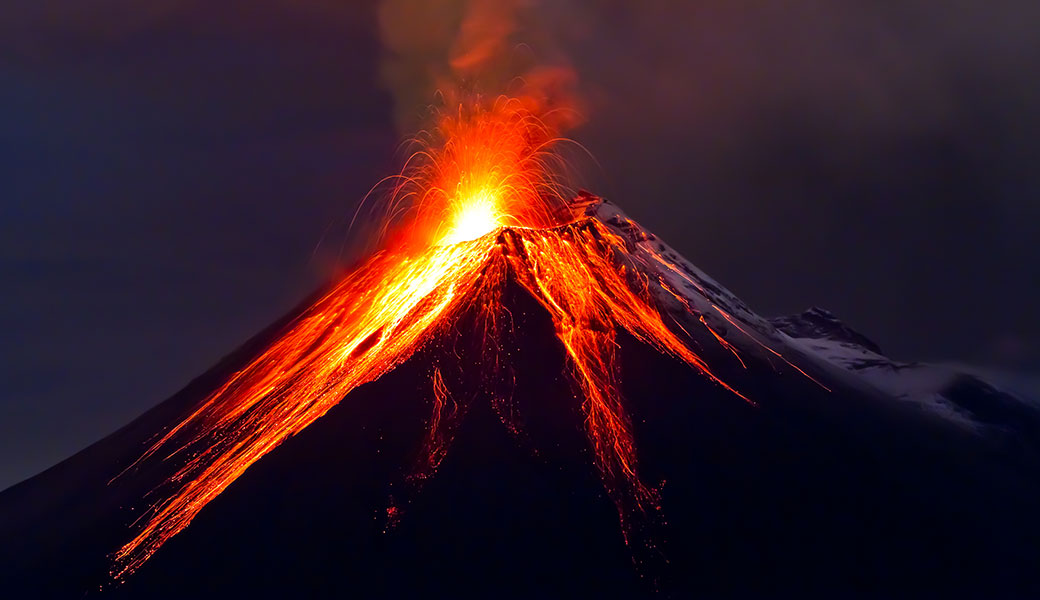 Treasury ETF (TLT) – On Firelong 12/$95-$98 put spread – expires in 12 trading days took profits on long 12/$79-$82 call spread, took profits on long 11/$76-79 call spread, took profits on long 10/$89-92 put spread, took profits on long 5/$98-$101 call spreadtook profits on long 5/$97-$100 call spread, long 2/$98-$101 call spread, took profits on long 4/$96-$99 call spread
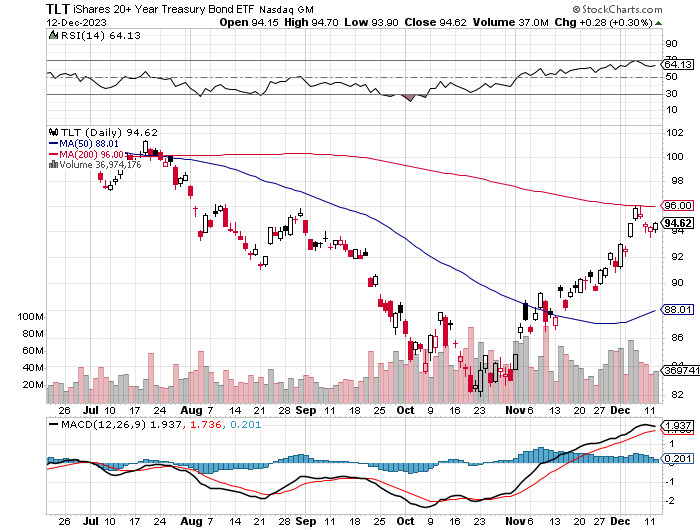 Ten Year Treasury Yield ($TNX) – 4.24%
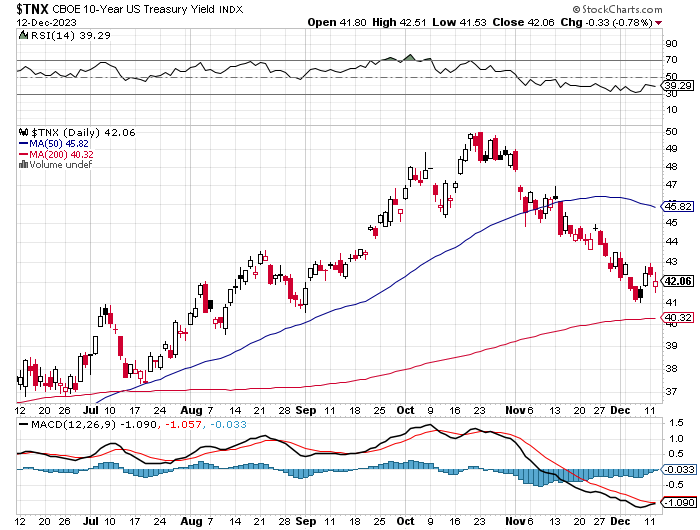 Junk Bonds (JNK) 8.18% Yield
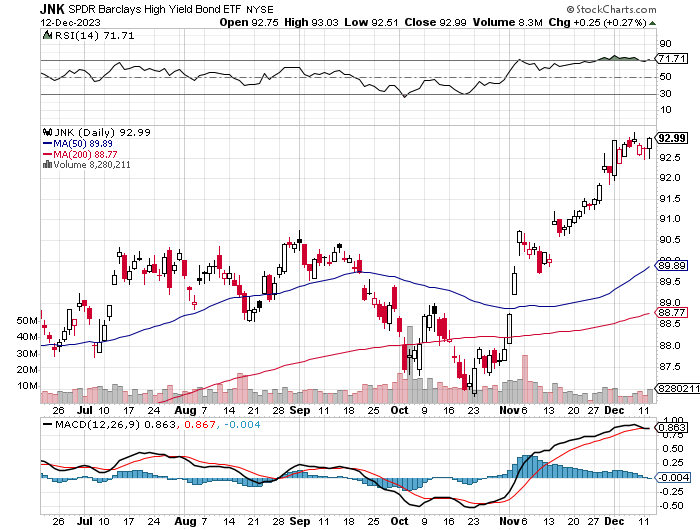 Municipal Bonds (MUB) 3.79% Yield-
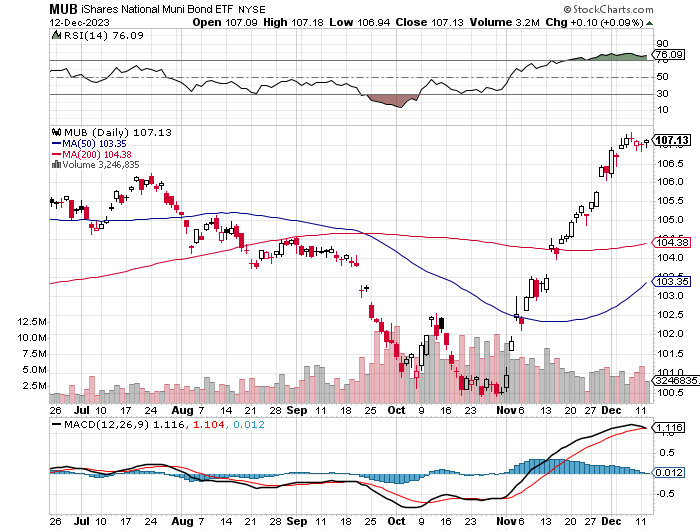 Emerging Market Debt (ELD) 6.69% Yield-
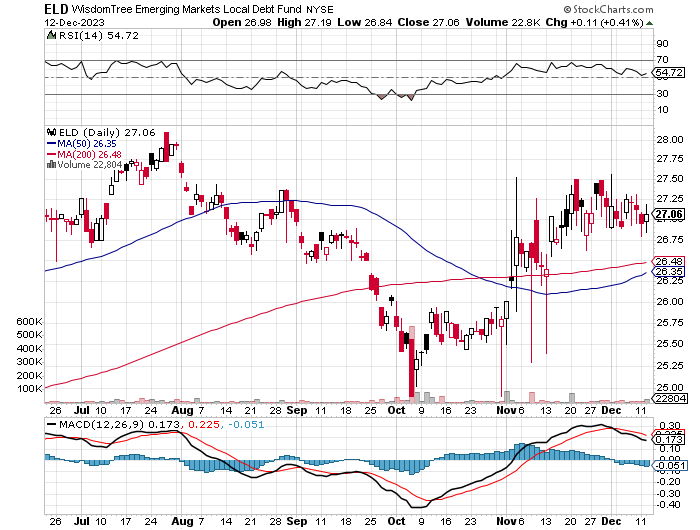 2X Short Treasuries (TBT)-Out of Favor
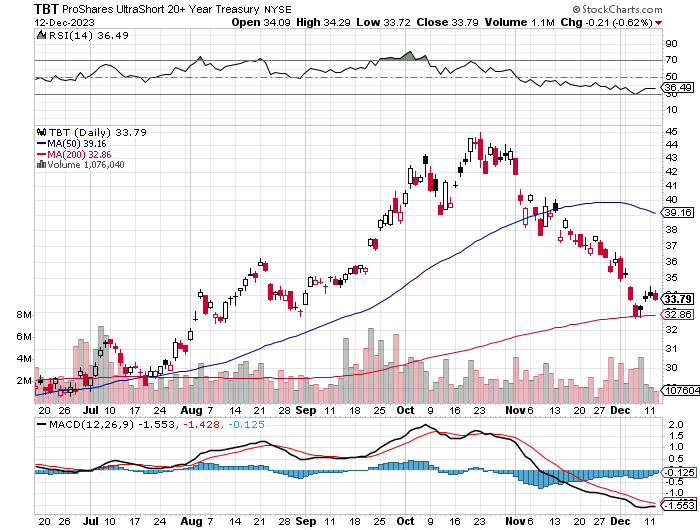 Anally Capital Management (NLY) – Leveraged REIT Playlong 12/$15-$16 call spread – expires in 2 trading days
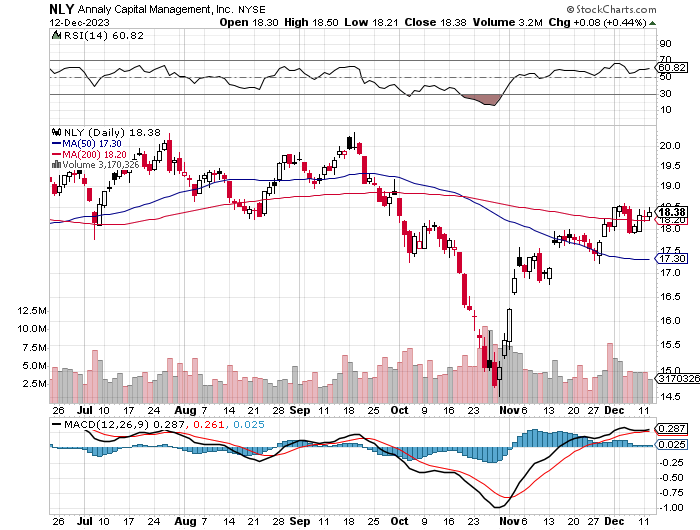 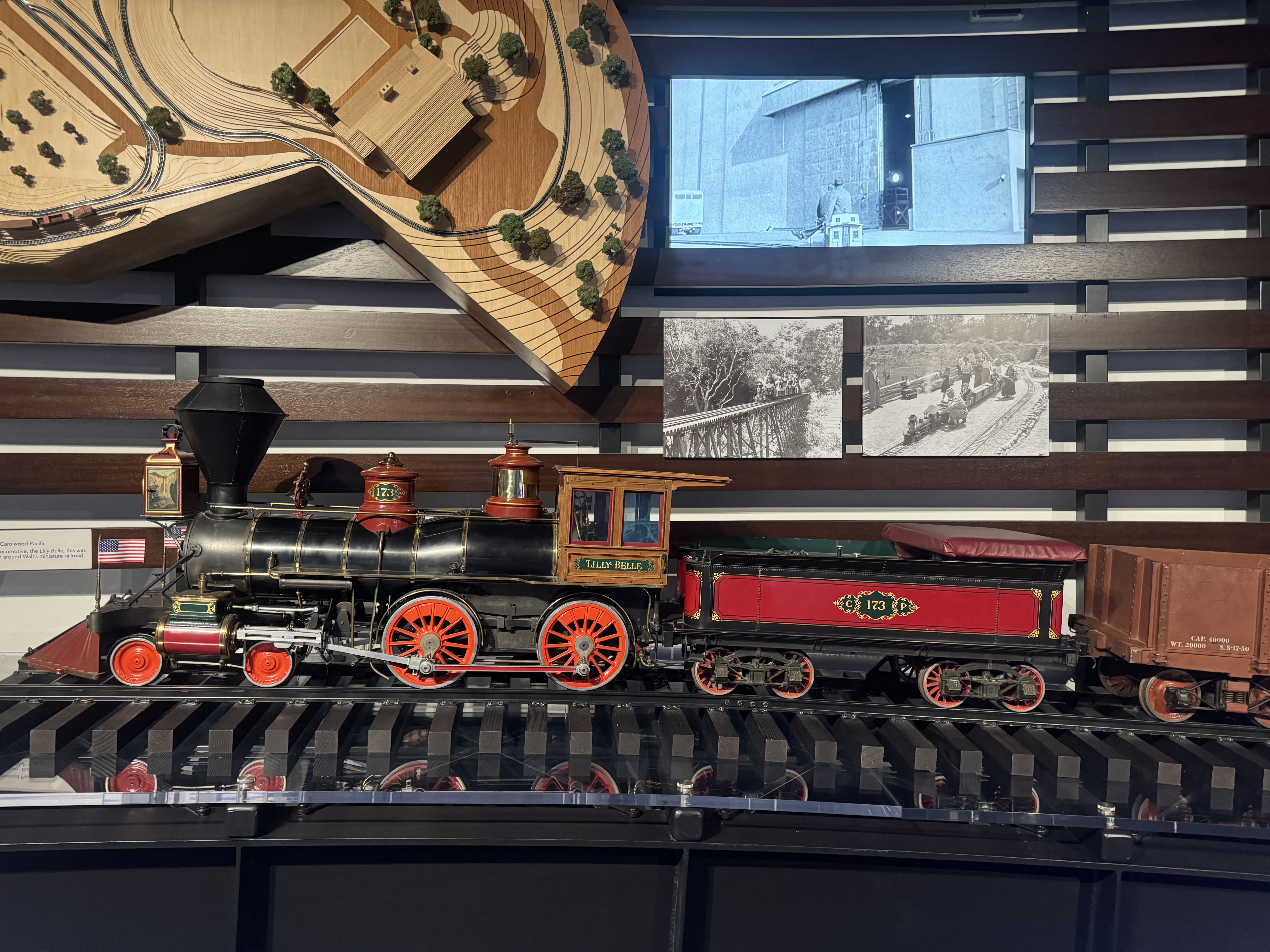 Foreign Currencies – Massive Yen Reversal
*Massive short cover hits Japanese yen, taking it up 10% in days*The prospect of falling US interest rates adds fuel to the fire*Buy (FXY) on dips *Bank of Japan Eases Grip on Bond Yields, ending its unlimited buying operation to keep interest rates down*Japan is the last country to allow rates to rise*Expect the Japanese yen to take off like a rocket.*Dollar weekending on “high for shorter”*Collapse of dollar is now a 2024 story
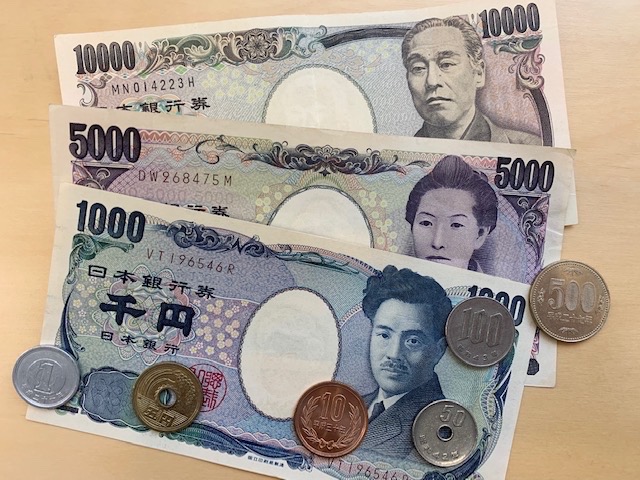 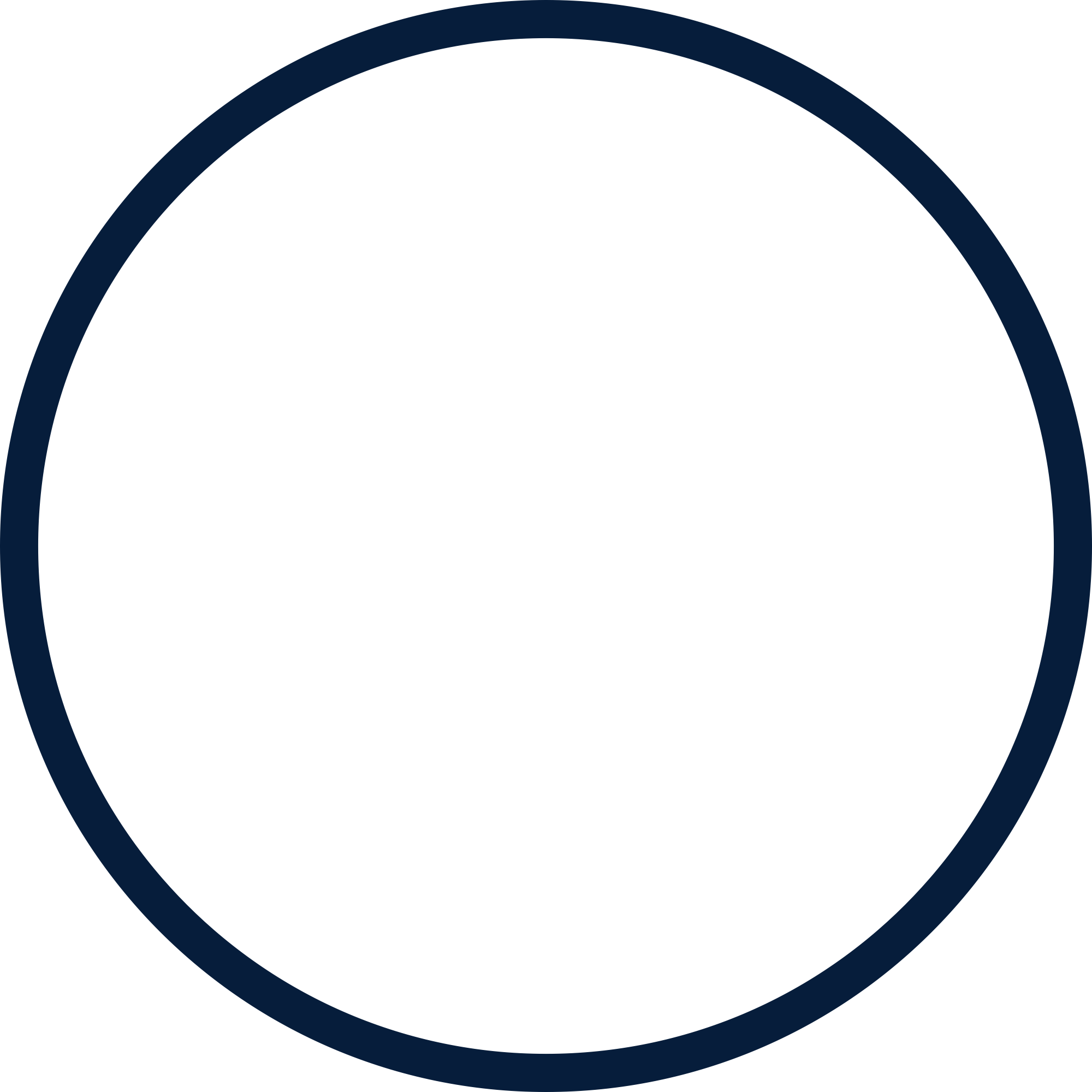 THE MAD HEDGE FUND TRADER
Australian Dollar (FXA) - Major Long-Term Bottom is In Targeting Parity – A call option on a global synchronized recovery
1:1
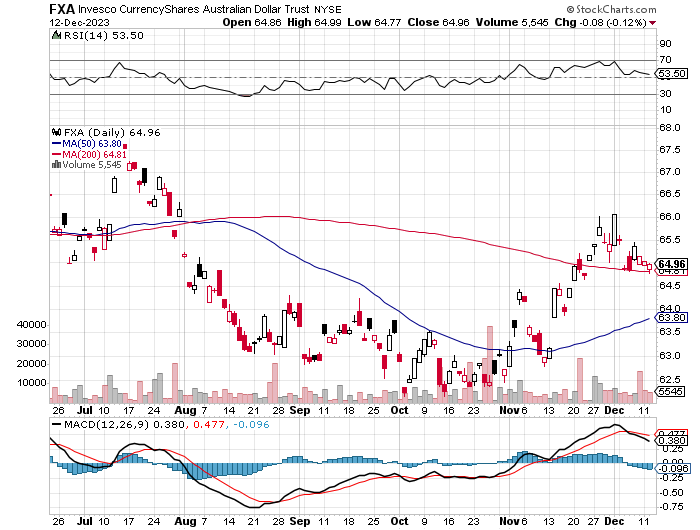 BUY
Japanese Yen (FXY)
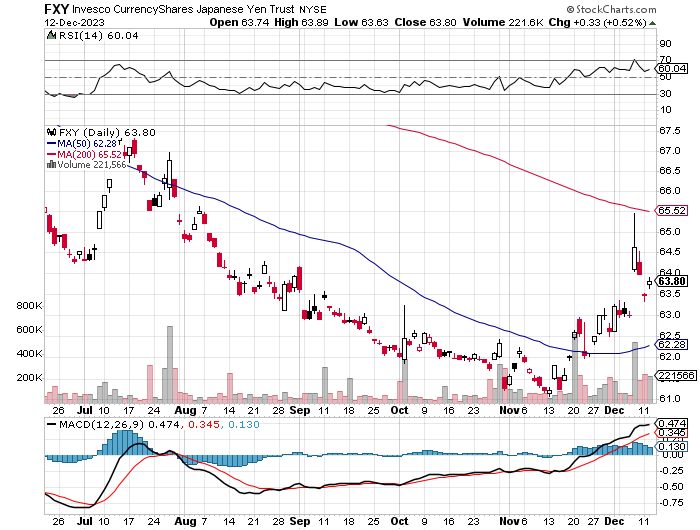 Euro (FXE)-
2023 Target25%
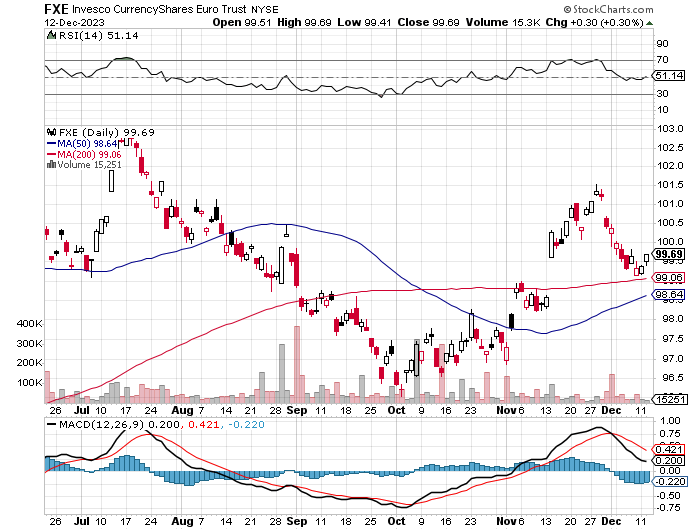 British Pound (FXB)-
2023 Target15%
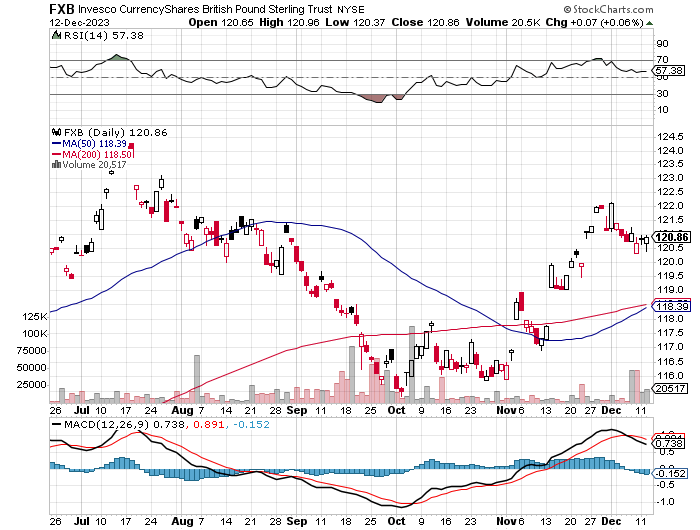 Emerging Market Currencies (CEW)
2023 Target40%
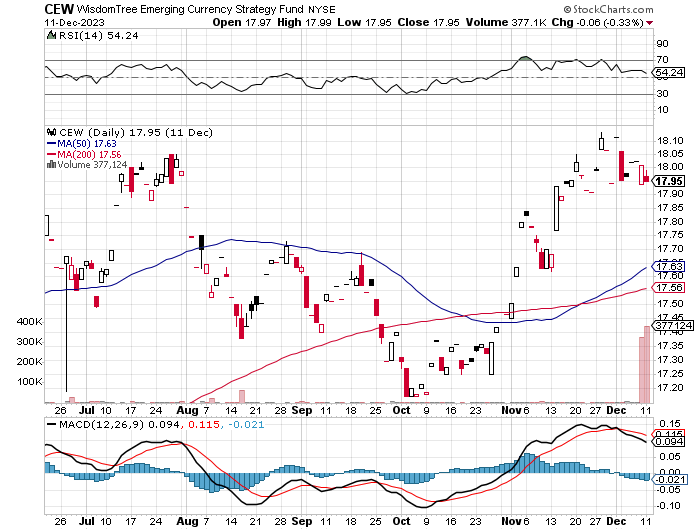 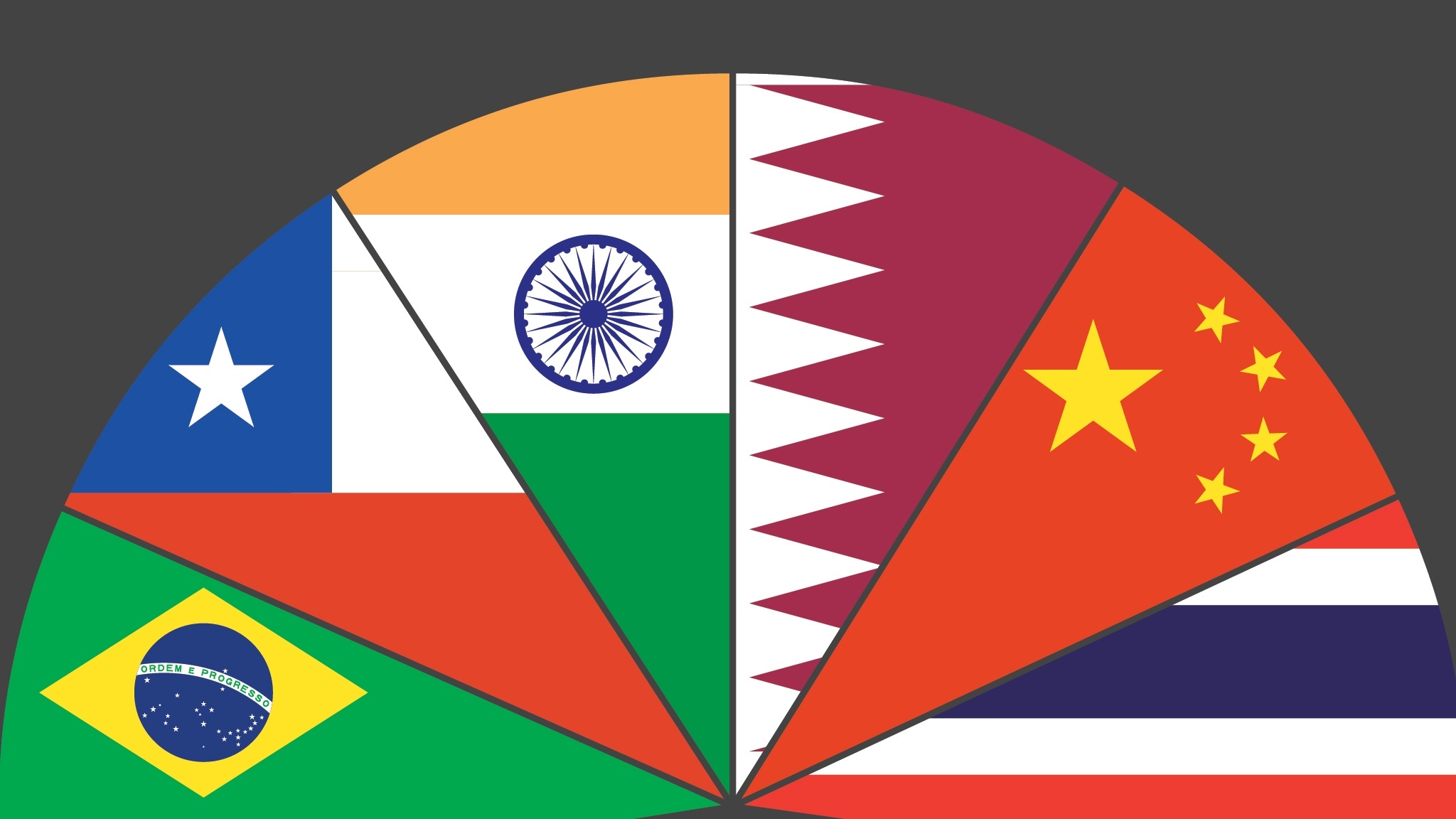 Energy & Commodities – New Lows
*Exploding Sales of EV’s Are Ringing the Bell for Oil, leading forecasters to speed their projections for when global oil use will peak, as public subsidies and improved technology help consumers overcome the sometimes eye-popping sticker prices for battery-powered cars*Oil Crashes, from $96 down to $68 in less than six months, as fears of a global economic slowdown continue *US Gasoline Prices Hit Three Year Low, on recession fears and replacement concerns by EV’s*Energy stocks are tracking the downside tic for tic, pulling down all other commodities *There is a “BUY” setting up here when the global economy reaccelerates on a lower interest rates world. Watch (XOM) and (OXY).*Warm weather is capping rallies in natural gas (UNG)
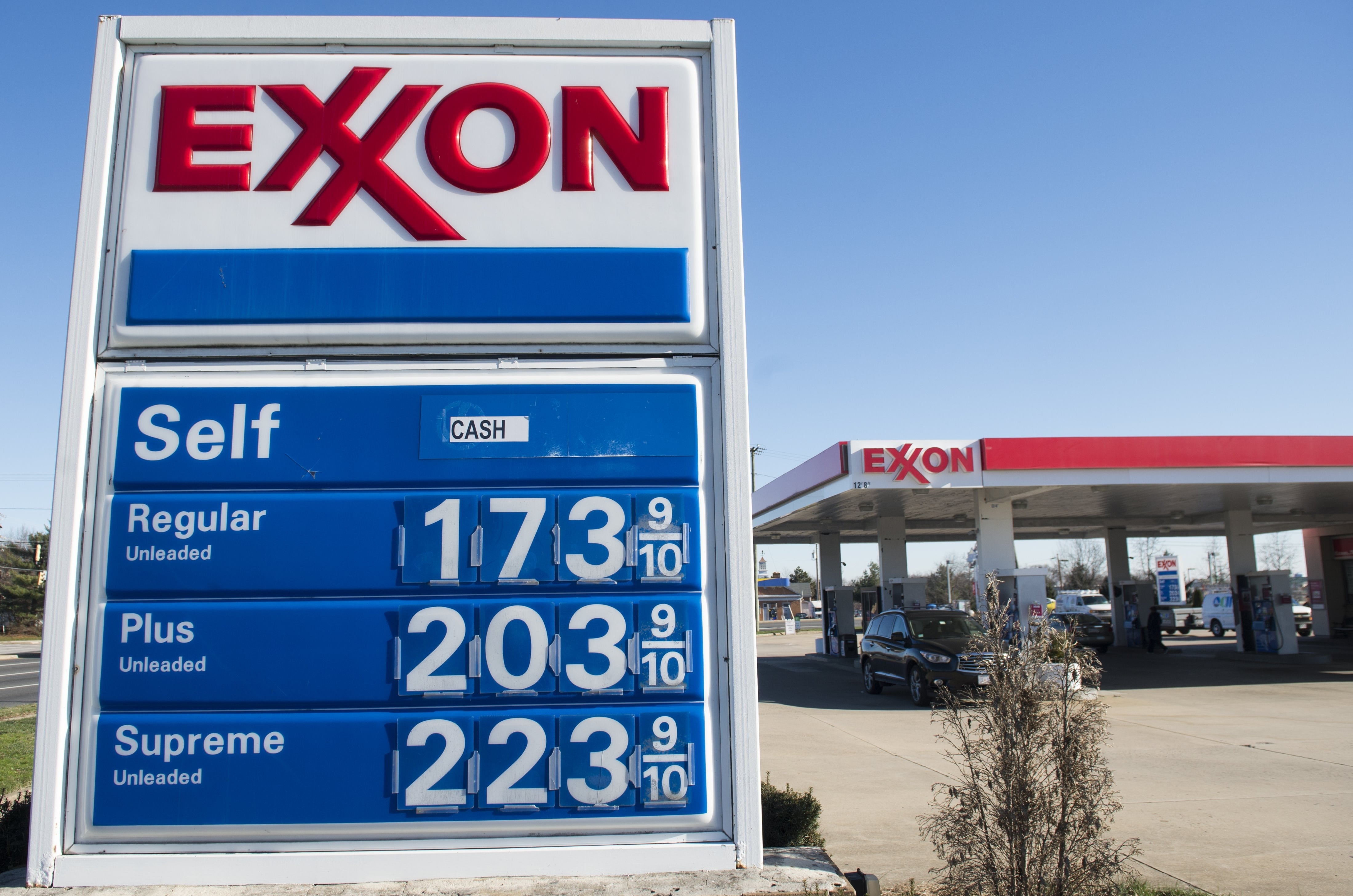 Oil-($WTIC)
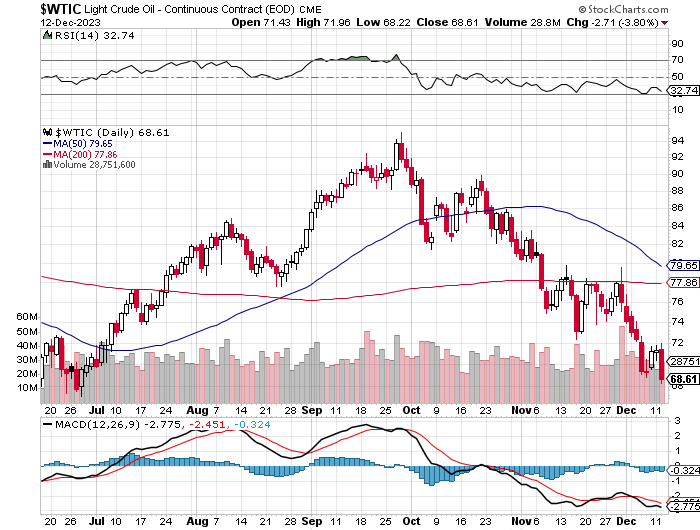 United States Oil Fund (USO)
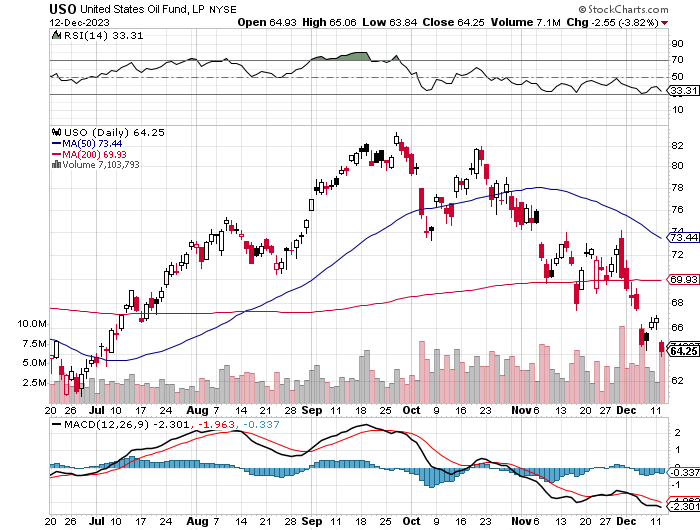 Energy Select Sector SPDR (XLE)-No Performance!(XOM), (CVX), (SLB), (KMI), (EOG), (COP)
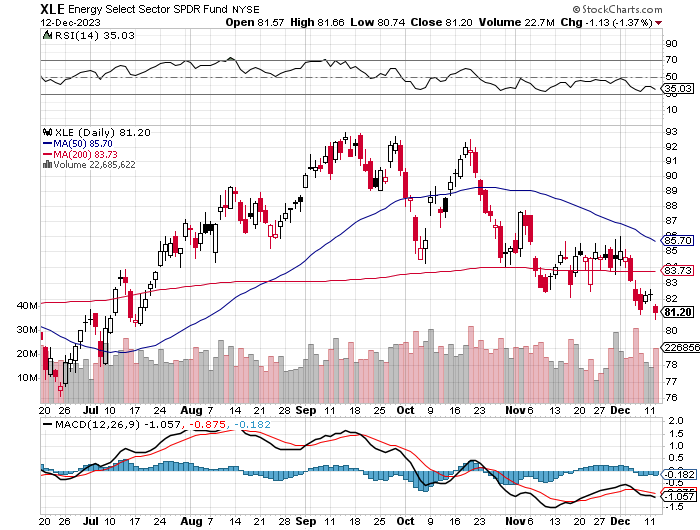 ExxonMobile (XOM)-Exxon Moves Big into Lithium, with the construction of a major mining operation in Arkansas stopped out of Long 12/$97-$100 call spreadtook profits on long 12/$120-$125 put spread
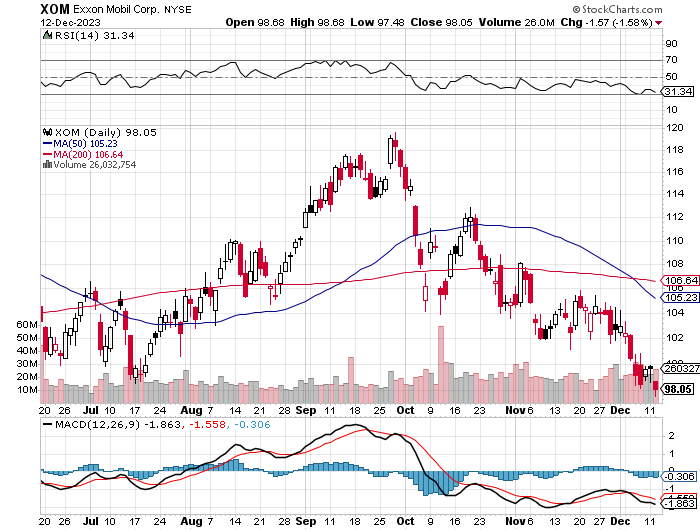 Occidental Petroleum (OXY)- Buffet’s a Buyertook profits on long 2/$55-$60 call spreadtook profits on long 12/$77.50-$82.50 put spread
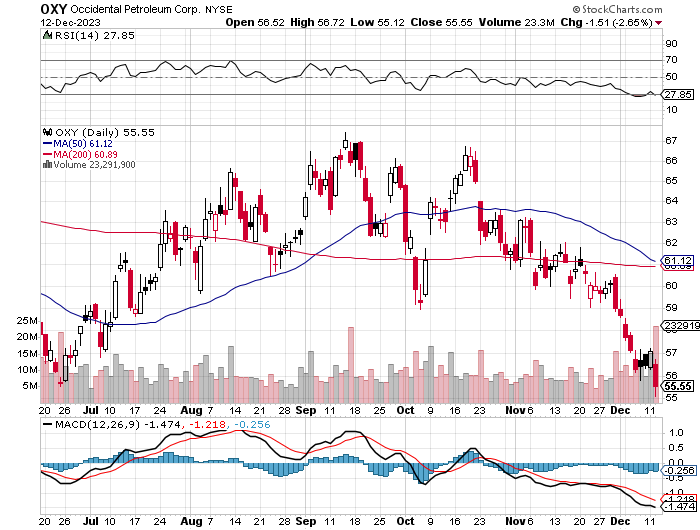 Natural Gas (UNG) – Free Fall on Warm WinterLong January 2025 $14 - $15 Call Spread LEAPS
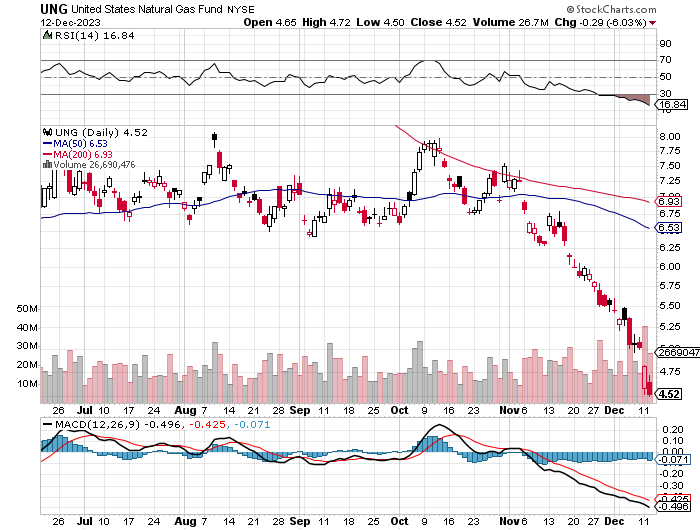 Freeport McMoRan (FCX) -Codelco Sees Profit Slump, the world’s largest copper producer based in Chile
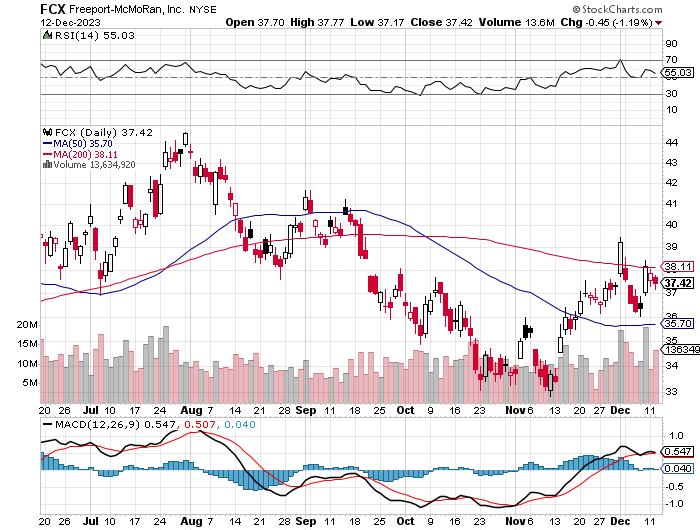 Cameco (CCJ) – Global Uranium Renaissancelong 12/$35-$38 call spread – expires in 12 trading days profits on long 5/$20-$23 bull call spread
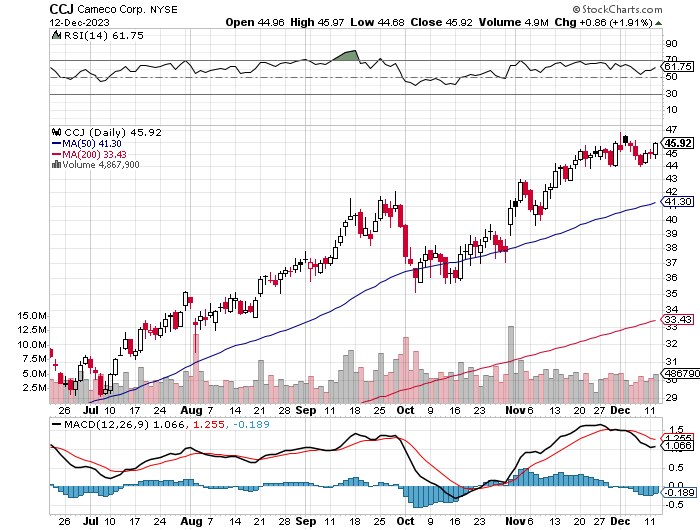 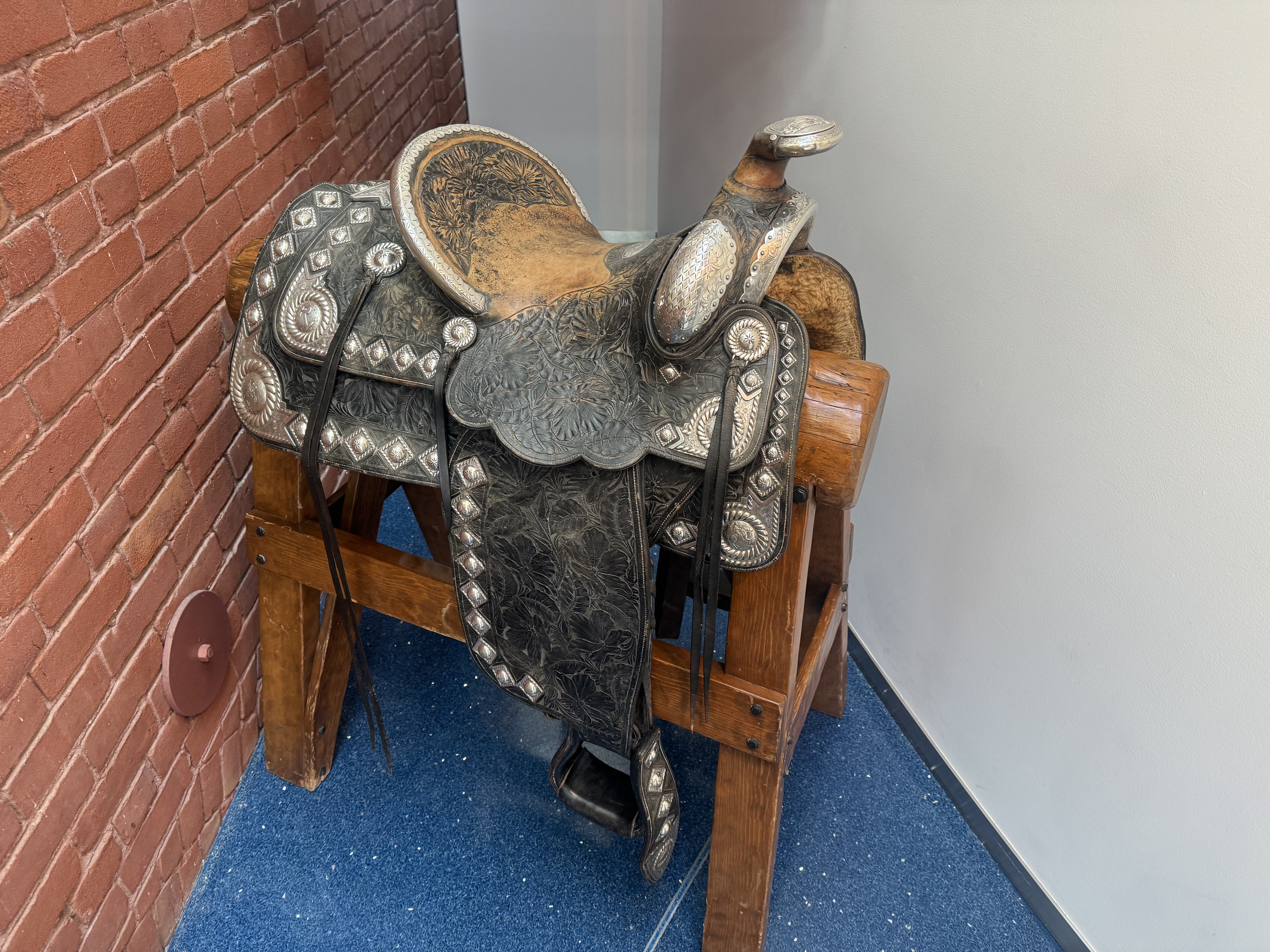 Precious Metals – A New 10 Year Bull Market
*Gold Hits  new all-time High, and another falling interest rate play. *Sharp drop in interest is very positive for gold*Investors are picking up gold as a hedge for 2024 volatility*Gold headed for $3,000 by 2025, but back off first from new all-time highs*The new drivers are soon to fall interest rates and the demise of crypto*Silver is the better play with a higher beta*Russia and China are also stockpiling gold to sidestepinternational sanctions
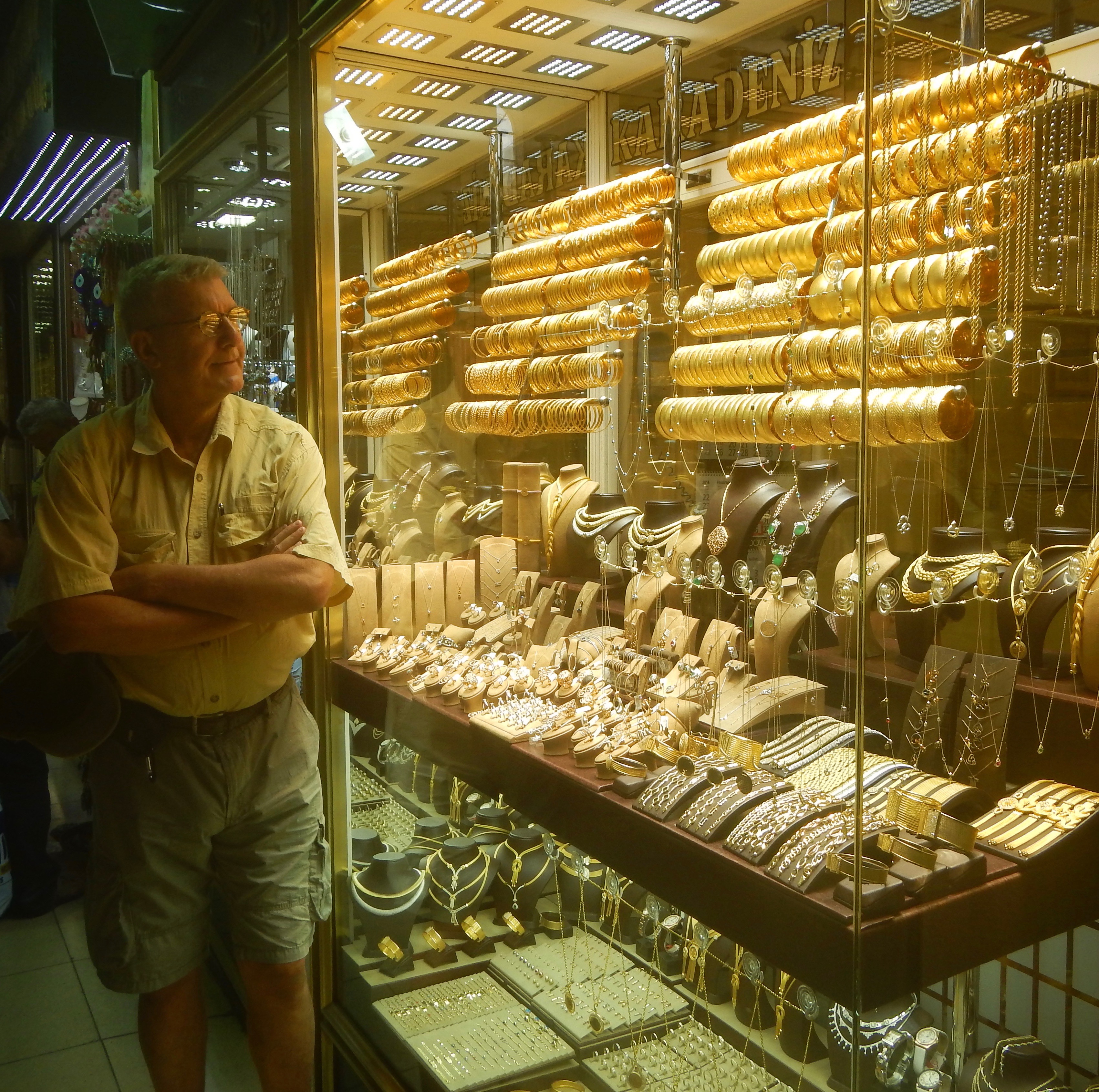 Gold (GLD) - Deflation calltook profits on long 5/$165-$170 bull call spread
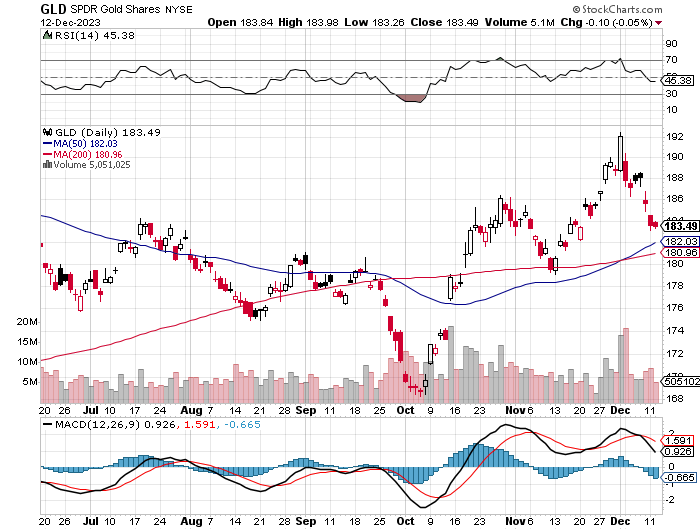 Market Vectors Gold Miners ETF- (GDX) –
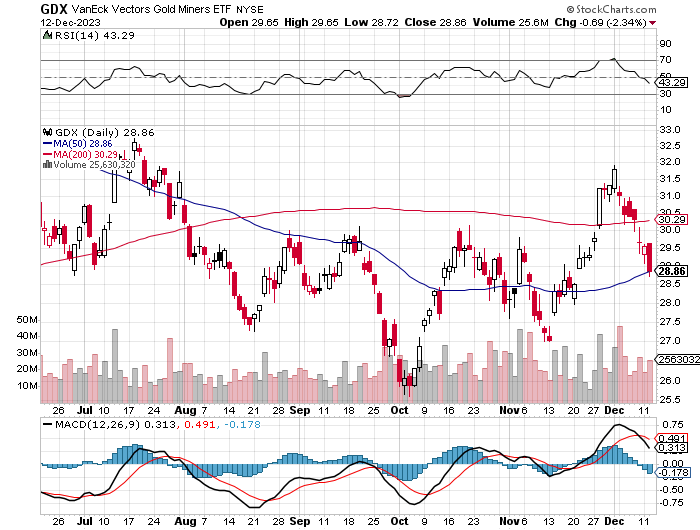 Barrick Gold (GOLD)took profit on long 1/$15.50-$16.50 call spread
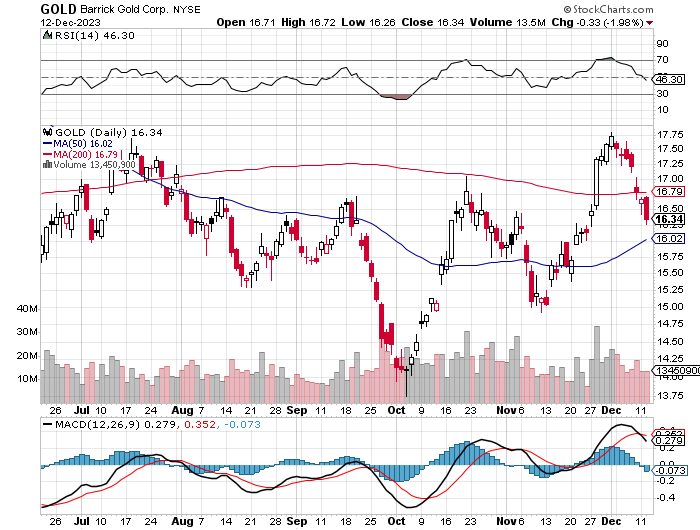 Newmont Mining- (NEM)-took profits on long $55-60 call spread
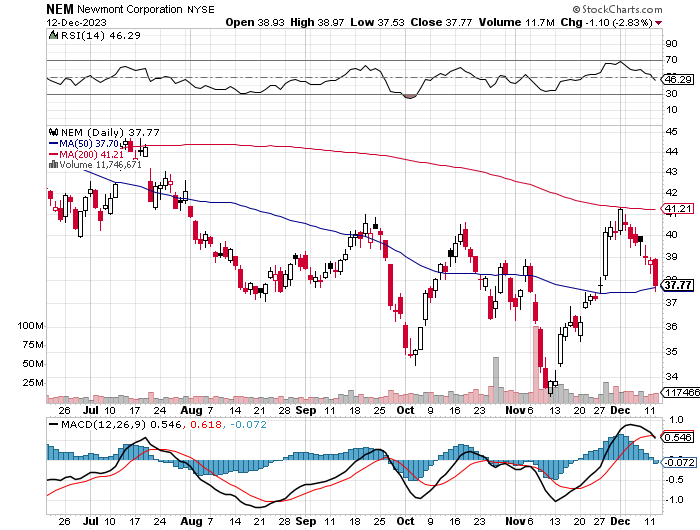 Silver- (SLV)-took profits on long 11/$19-$20 call spread
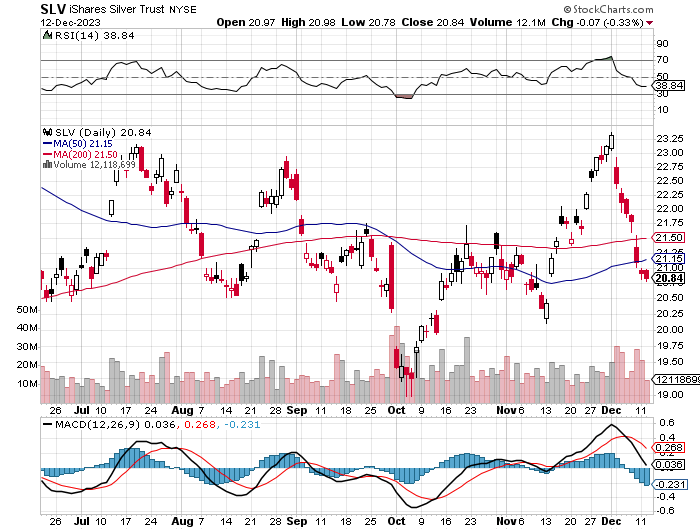 Silver Miners - (SIL)-
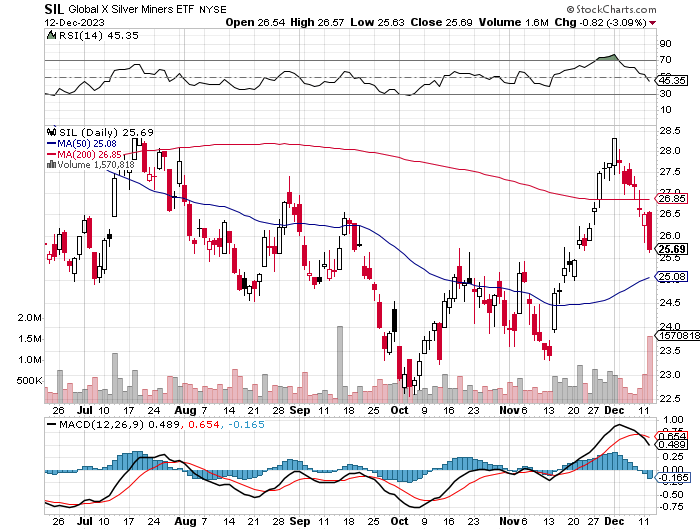 Wheaton Precious Metals - (WPM)-took profits on long 1/$36-$39 call spread
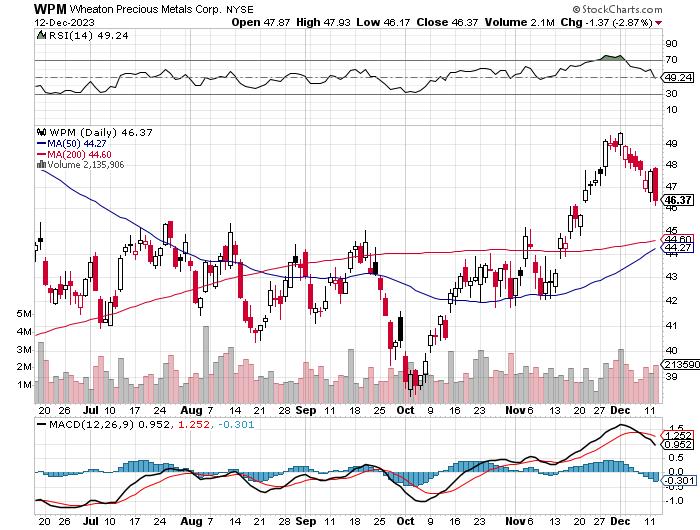 Platinum- (PPLT)- 556,000-ounce shortage this yeartook profits on long 1/$36-$39 call spread
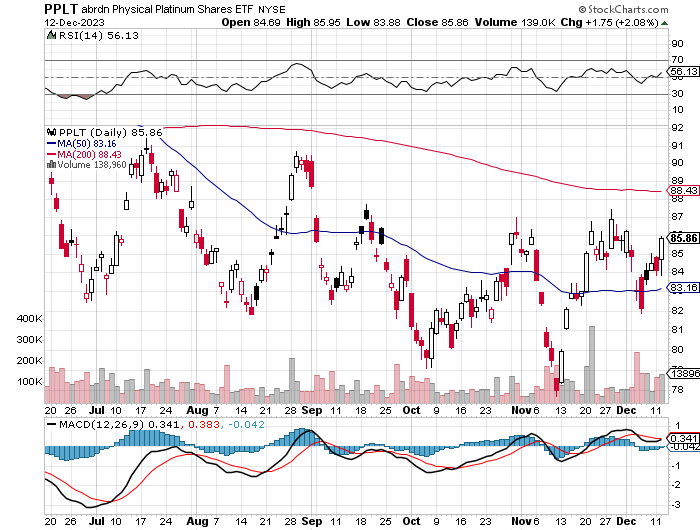 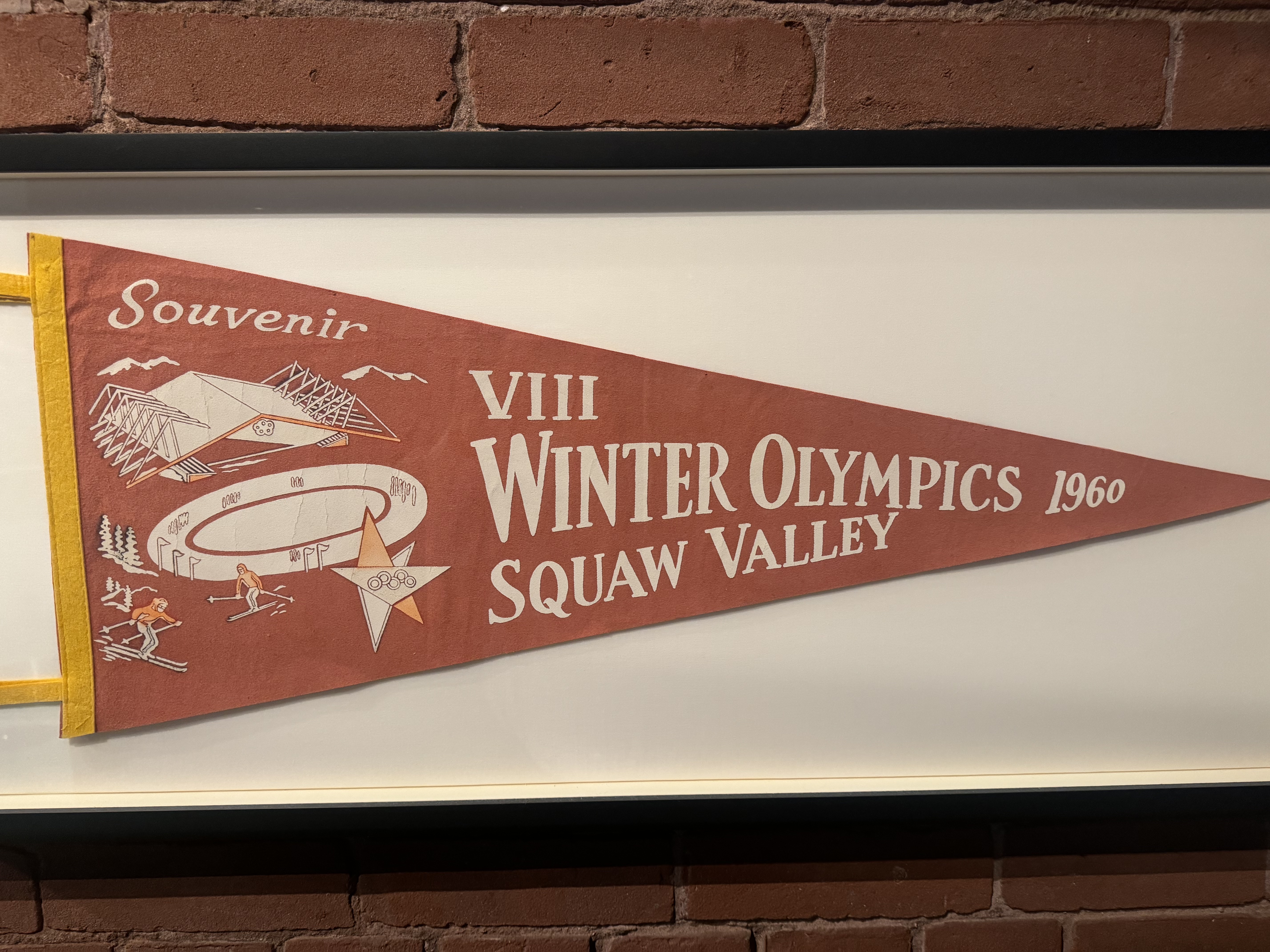 Real Estate – The Bull is Back
*Refi Demand Rockets, as interest rates plunge to four-month lows*The rate for the popular 30-year mortgage fell back toward 7% after hitting 8% earlier this fall*Applications to refinance a home loan Index increased 14% from the previous week and were 10% higher than the same week one year ago*Zombie Malls are a New Term You Should Get Used to. People are just not coming back to work*It’s worst in San Francisco where tech discovered the wonders of cost cutting, taking the office vacancy rate up to 35%. *Pending Home Sales Collapse, dropping to the lowest level since the National Association of Realtors began tracking them in 2001. *Tight supply and still-strong demand have kept pressure on home prices, which not only continue to hit new highs. S&P Case Shiller Hits New Highs,3.9% higher in September
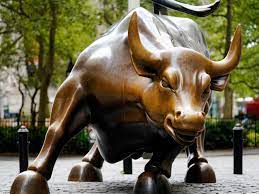 S&P Case Shiller PlungesS&P Case Shiller Rises to +3.90% in September, with its National Home Price IndexDetroit gained +6.7%, San Diego +6.5%, and New York +6.2%.
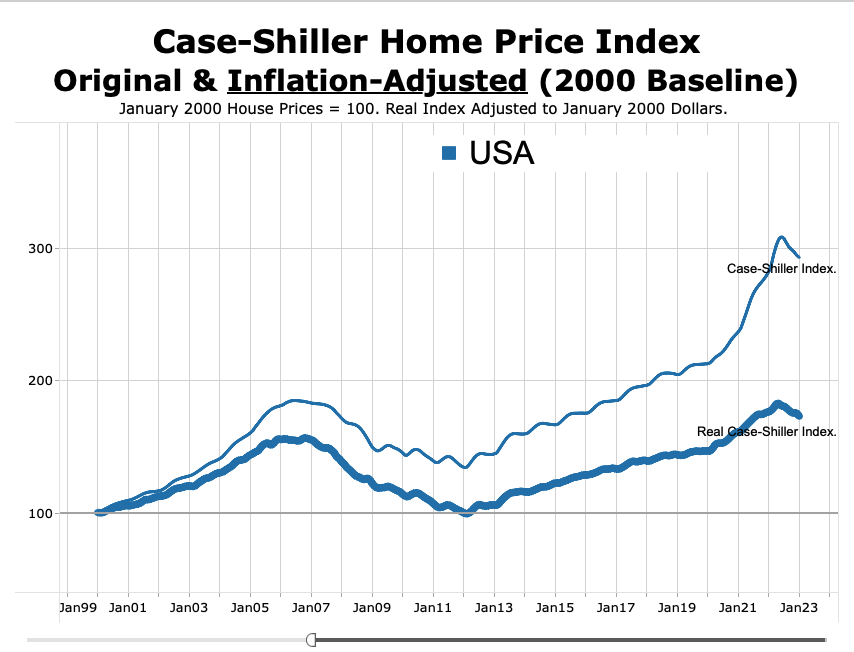 Crown Castle International (CCI) – 6.26% yielding cell phone tower REITEliot Management Pushes up stock with activist bid
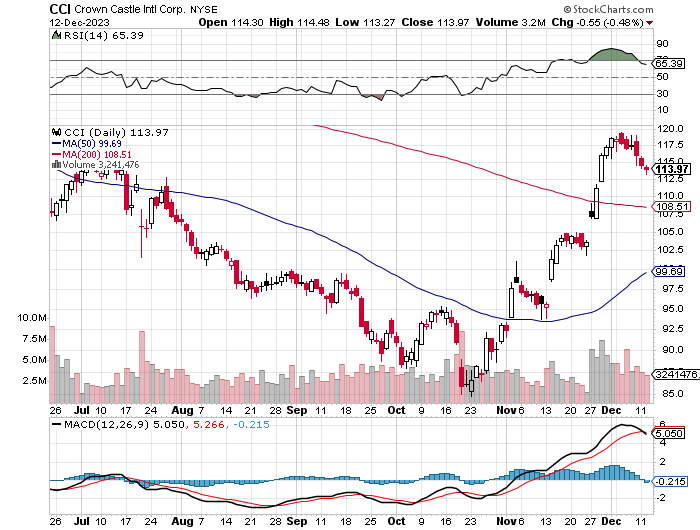 US Home Construction Index (ITB)(DHI), (LEN), (PHM), (TOL), (NVR)
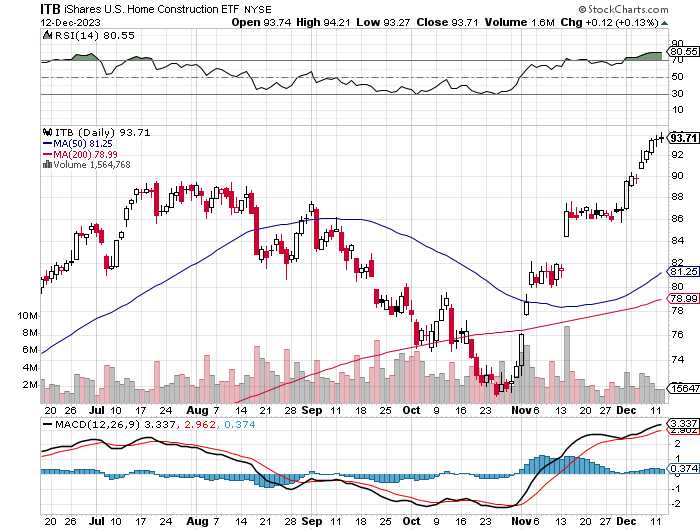 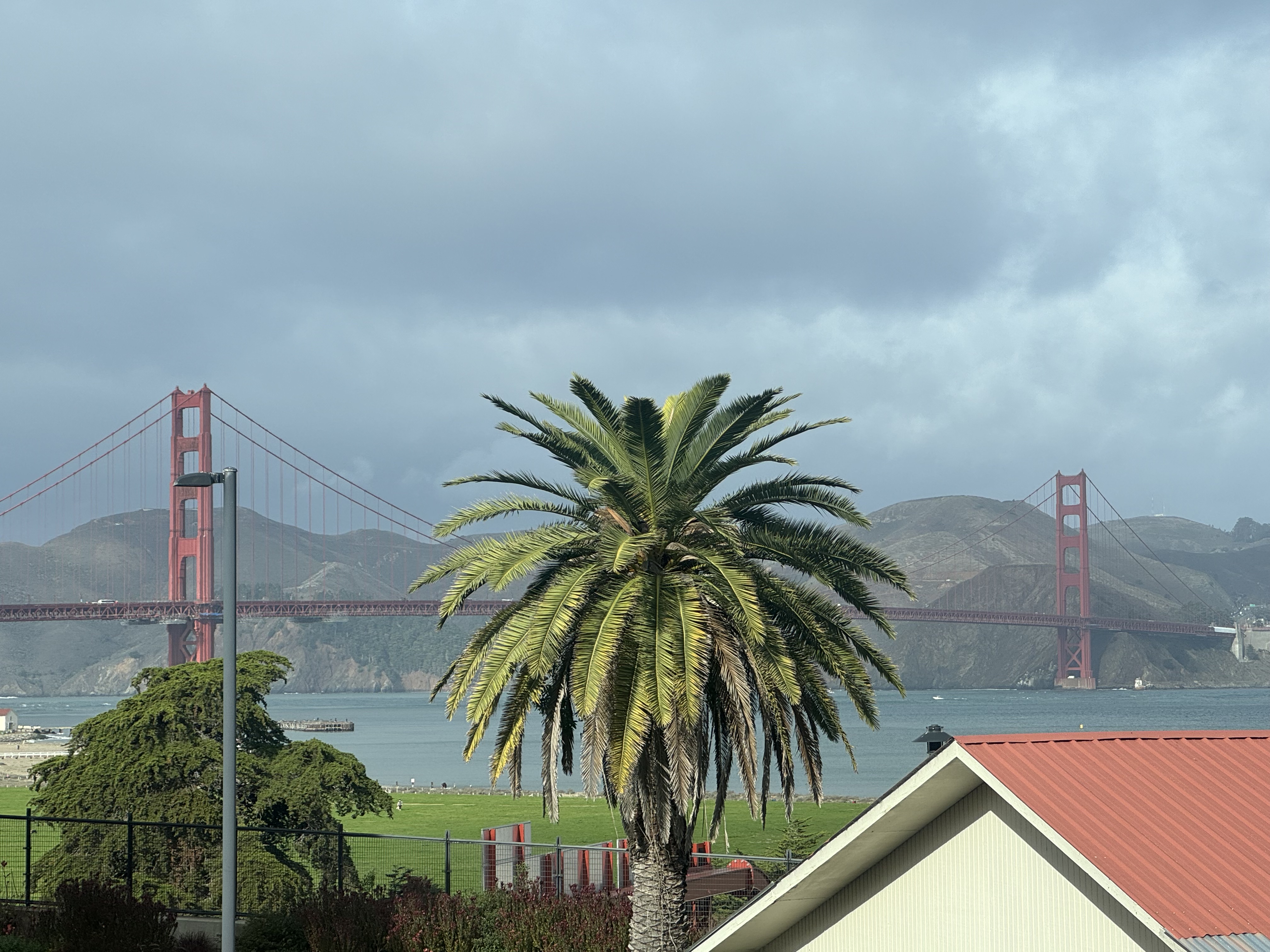 Trade Sheet-So What Do We Do About All This?
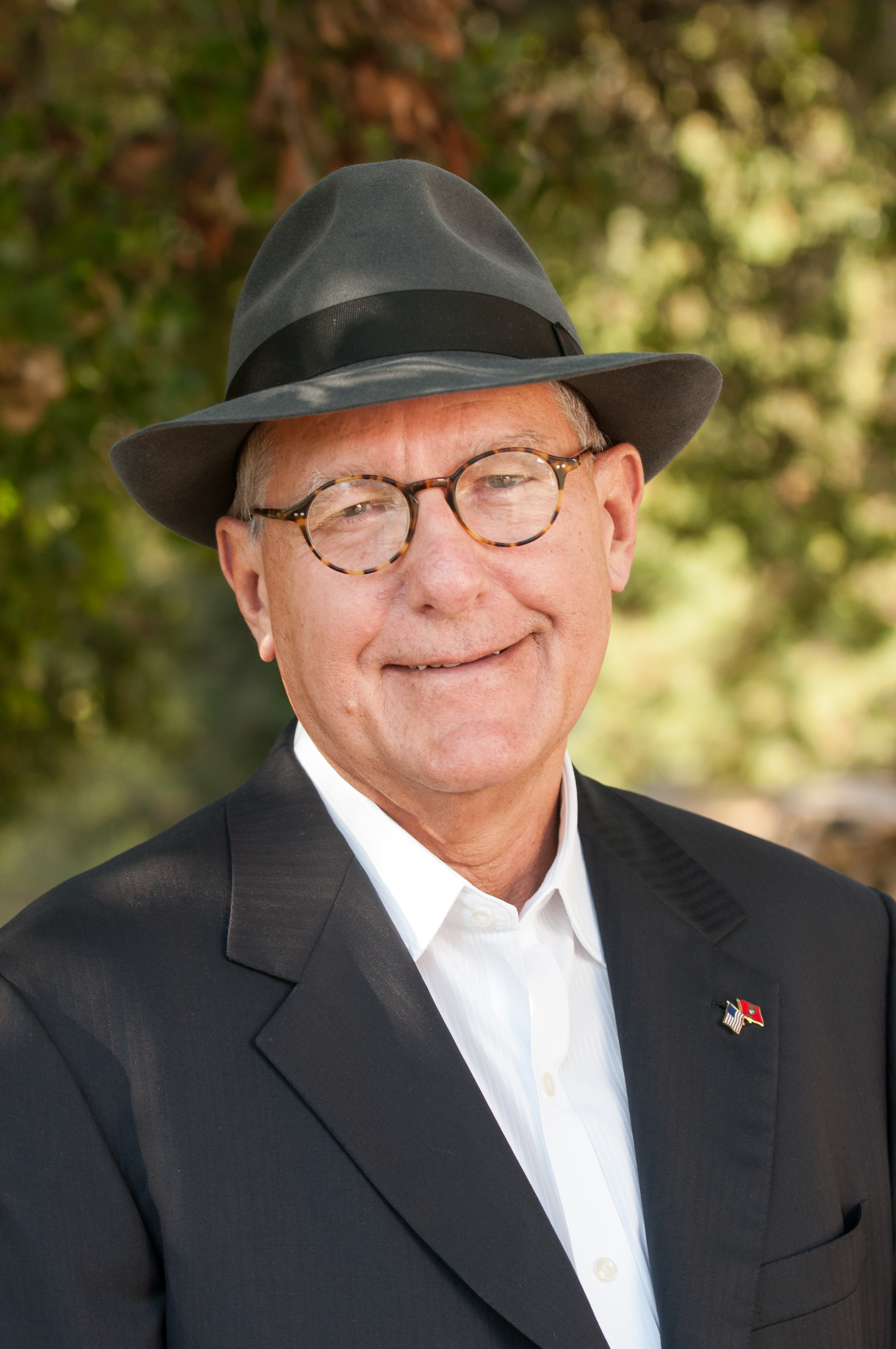 *Stocks – buy any dips*Bonds – buy dips*Commodities-buy dips*Currencies- sell dollar rallies, buy currencies*Precious Metals – buy dips*Energy – buy dips*Volatility - buy $12*Real estate – buy dips
Next Strategy Webinar12:00 EST Wednesday, January 10 from Silicon Valleyemail me questions at support@madhedgefundtrader.com
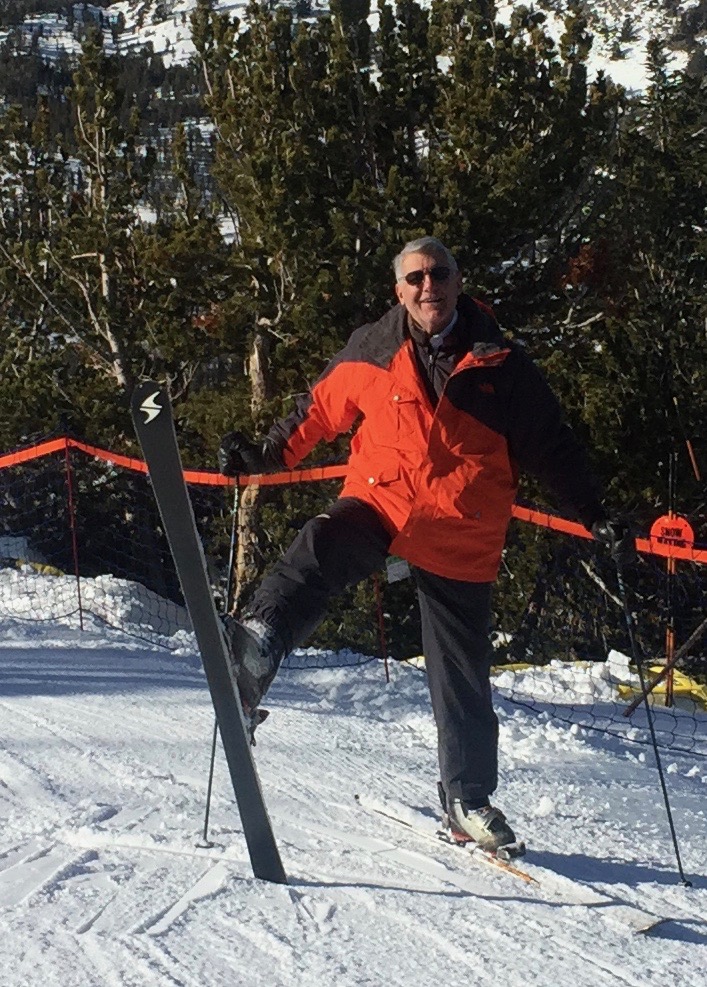 Good Luck and Good Trading!